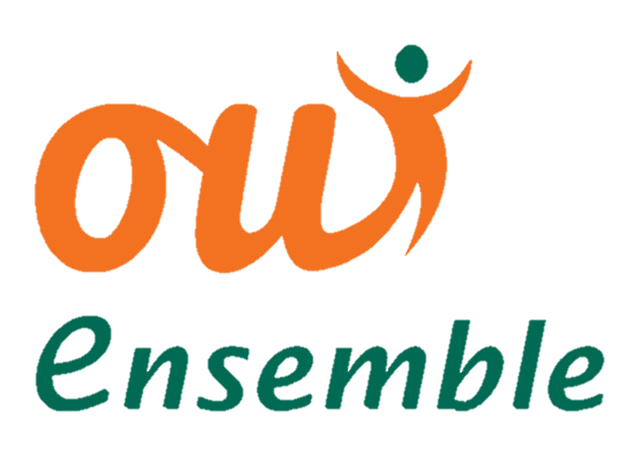 UN FUTUR MEİLLEUR
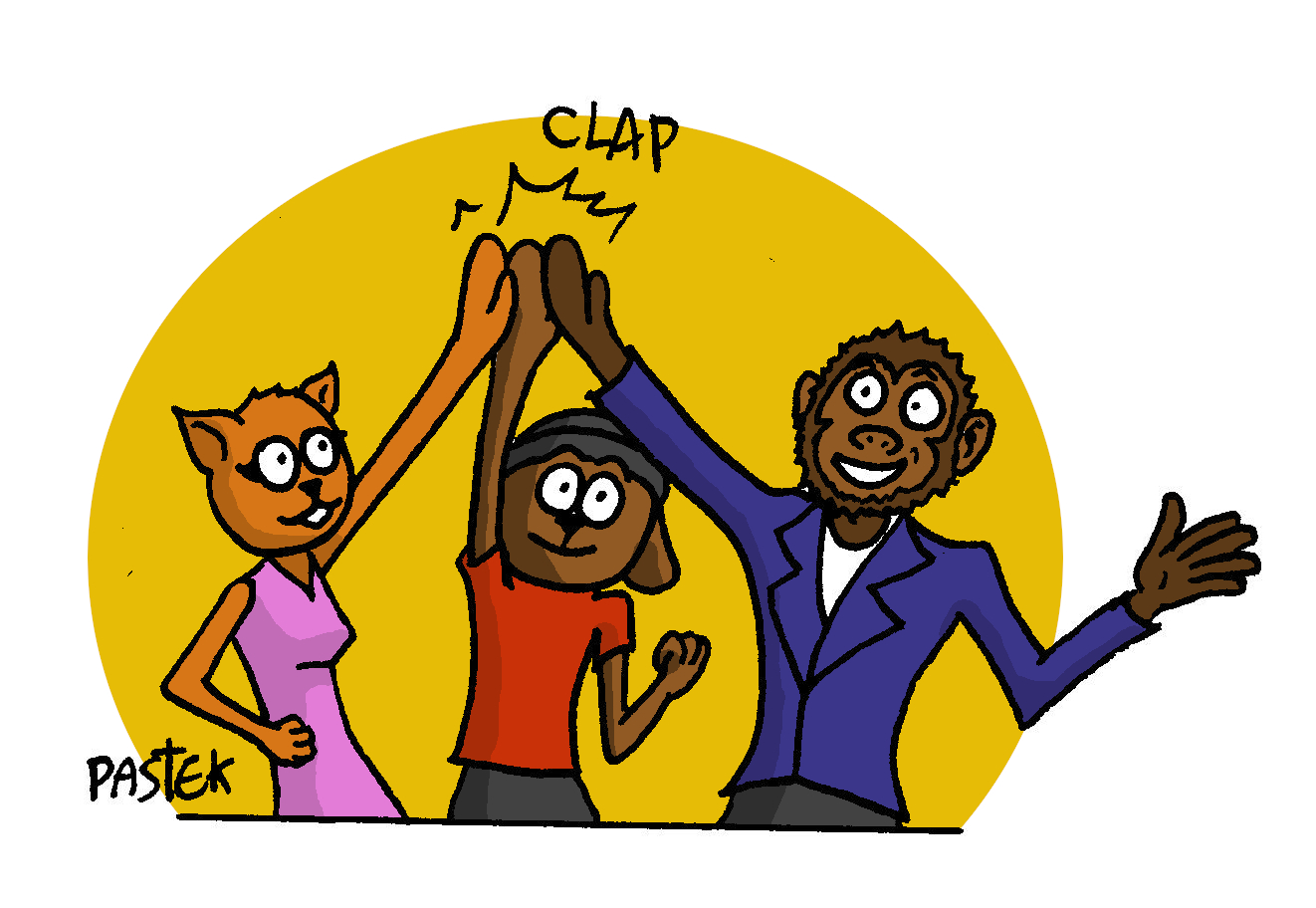 Bien Vieillir Longtemps Ensemble
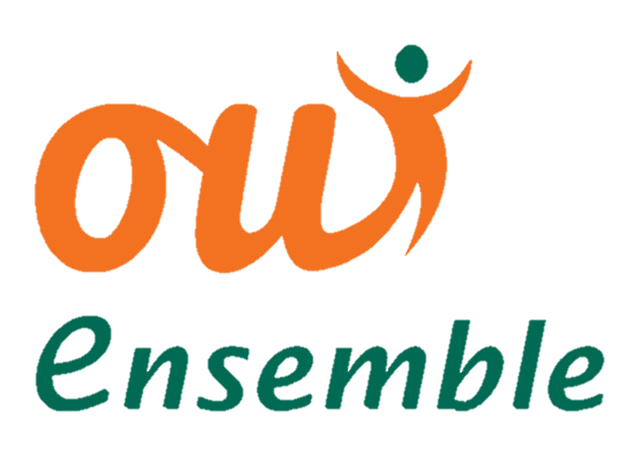 C’est quoi ce projet ?
► Expérimentation d’une voie pour une économie soutenable par un nouveau modèle de réussite de façon à favoriser l’émergence d’une société plus écologique et solidaire
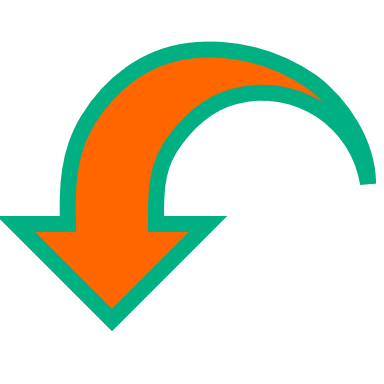 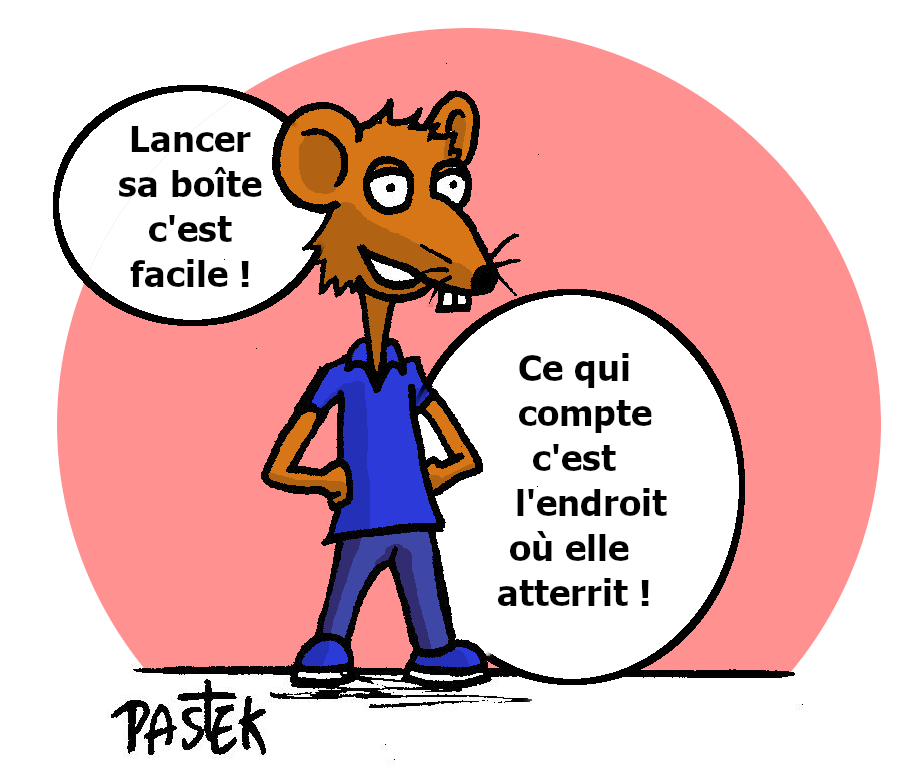 Avec une Organisation Sociale Inclusive en Réseau qui fait face à l’évolution de nos modes de vie et de nos représentations dans le monde du travail
En répondant aux besoins individualisés au sein du collectif avec un processus innovant d'organisation du travail et                       de production de services
La raison d’être de ce projet
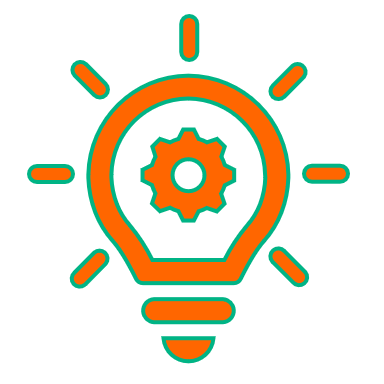 Fédérer une action citoyenne humaniste apolitique d’intérêt
    général à impact social et environnemental par une autre 
 forme de coopération dans le respect des territoires, 
  en FRANCE et au LAOS.
Au regard du changement climatique, 
un système différent d’organisation 
a été imaginé au sein des quartiers, en faisant face aux sociétés vieillissantes devenues complexes, en perte de sens et en rupture, et qui fabriquent de la précarité, du burnout, de la maltraitance, de la solitude...
Avec quelle solution ?
►Bifurquer vers un autre modèle de réussite en portant un concept qui respecte les êtres vivants
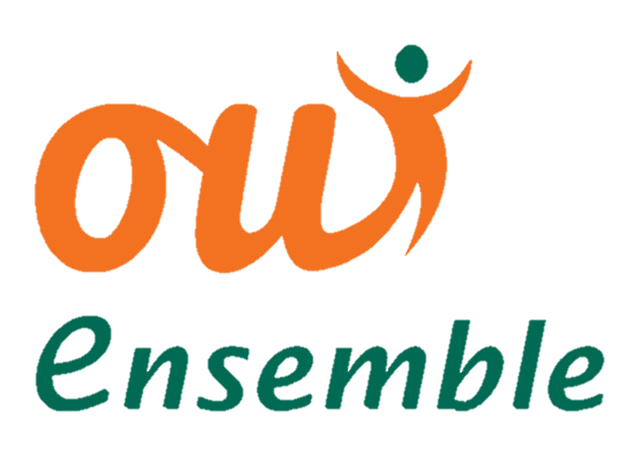 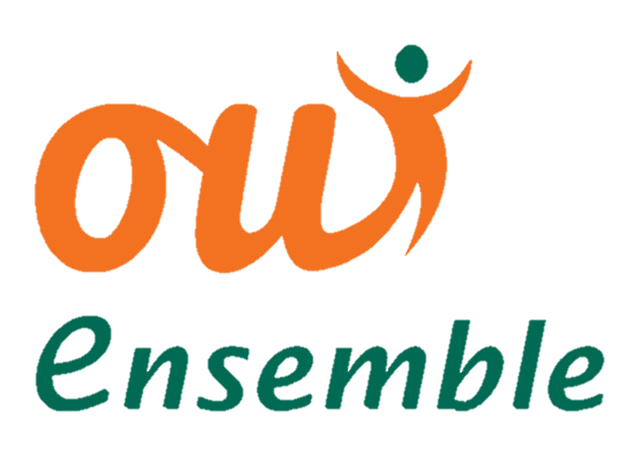 Quel est le but de ce projet ?
Allier le déploiement d’un cheminement humaniste orchestré sans sacrifier de générations, avec la 
mise en synergie des acteurs mobilisés
sur les problématiques climatiques et 
environnementales pour un 
futur possible.
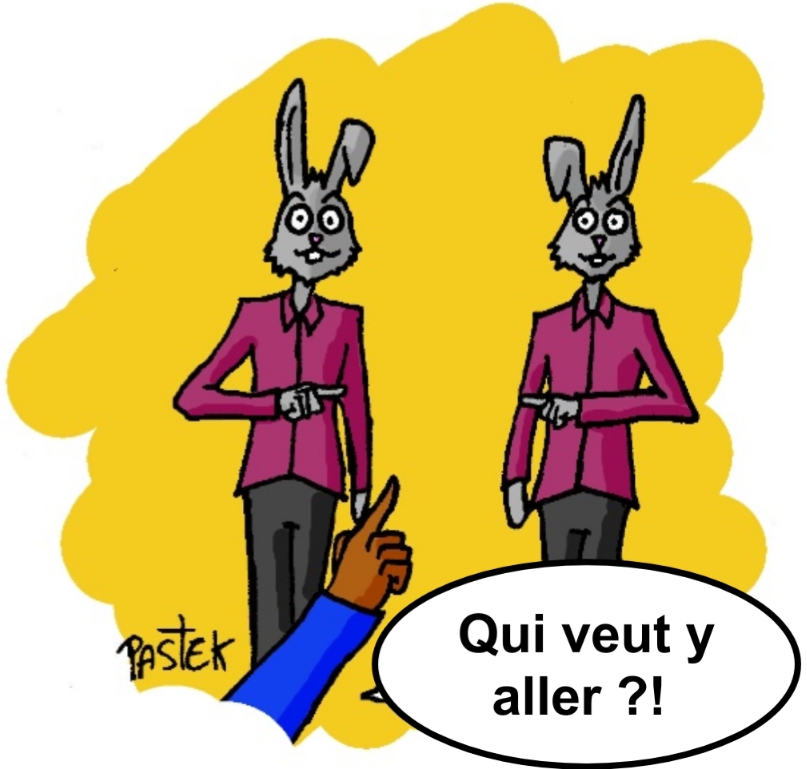 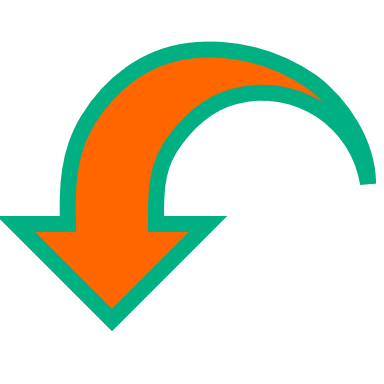 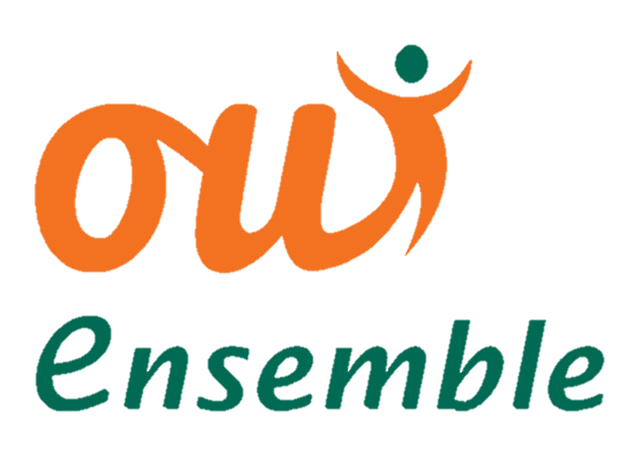 La naissance du projet
L’idée de ce projet est née suite aux témoignages de nos aîné(e)s en fin de vie, sur le bonheur qui se trouve dans une alchimie entre le respect de l'individualité et celui de l’ouverture aux autres
La proposition d’action est issue d'une succession d’expériences humaines et professionnelles vécues dans différents contextes de vie, cumulées au sein de pays développés et de pays en voie de développement
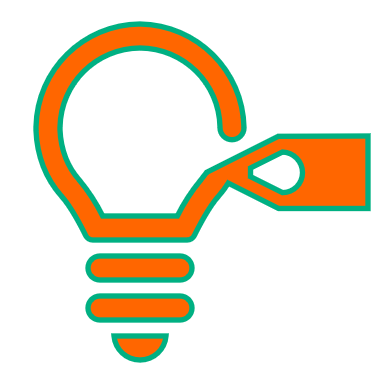 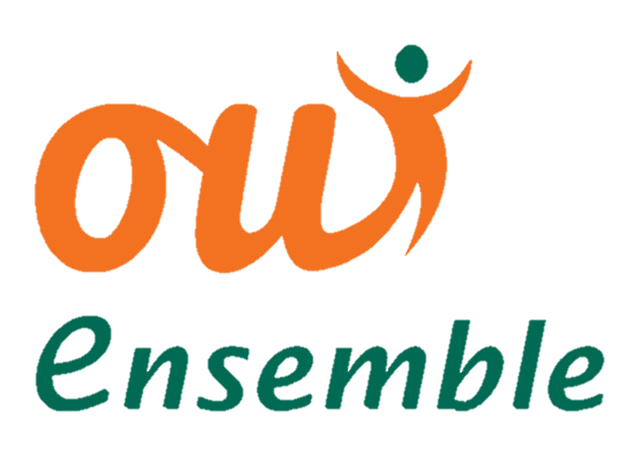 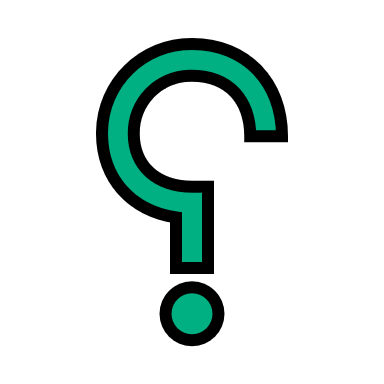 Mais encore…
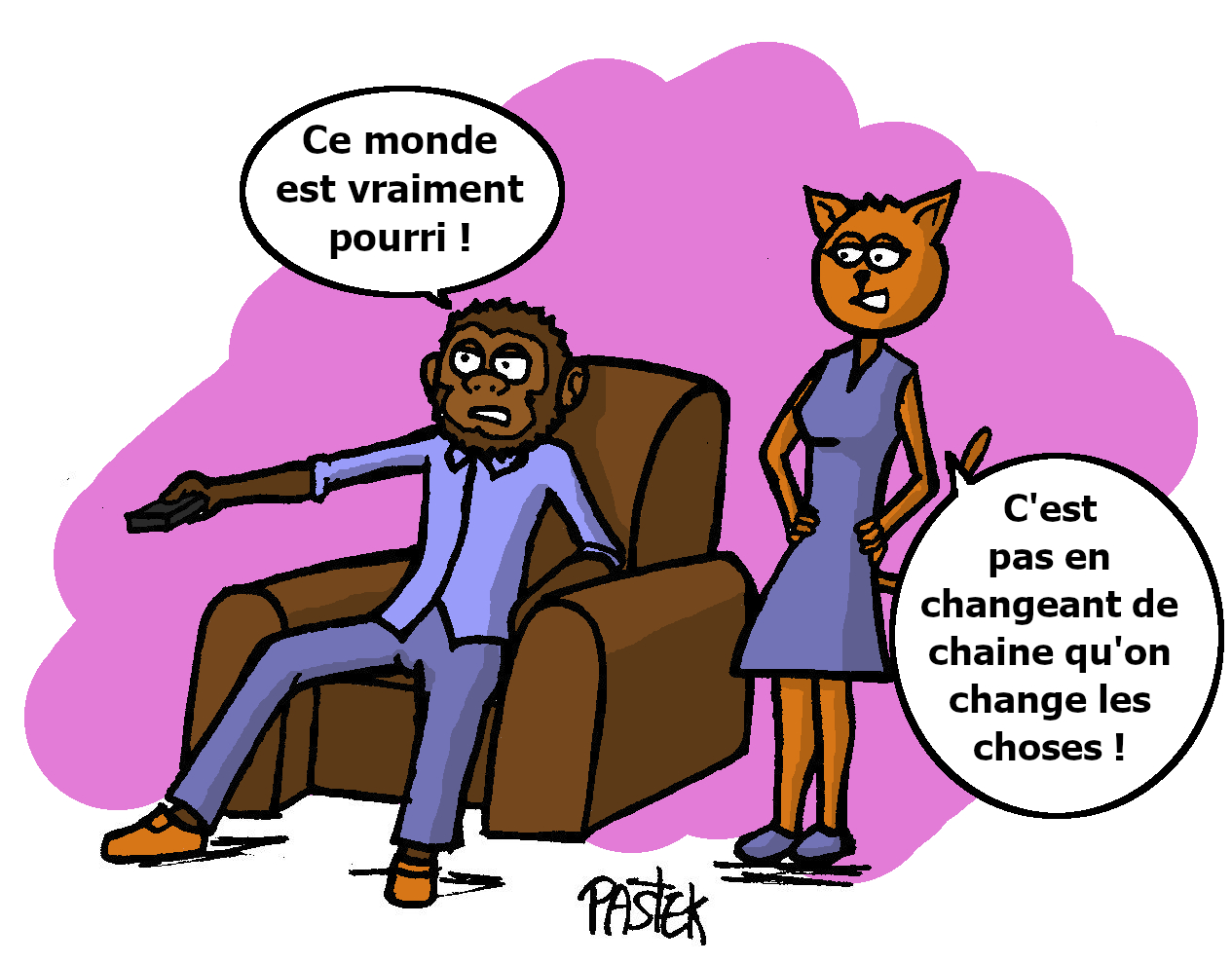 Pourquoi ce projet ?
Où est-il situé ?
Qui êtes-vous ?
Sur quelle question sociétale œuvrez-vous ?
Quelles problématiques soulevez-vous ?
À qui s’adresse-t-il ?
Comment abordez-vous un système sociétal complexe ?
Quelle est votre recette pour atteindre votre but ?
Que voulons-nous fédérer ?
Comment tenir les engagements de votre projet d’intérêt général ?
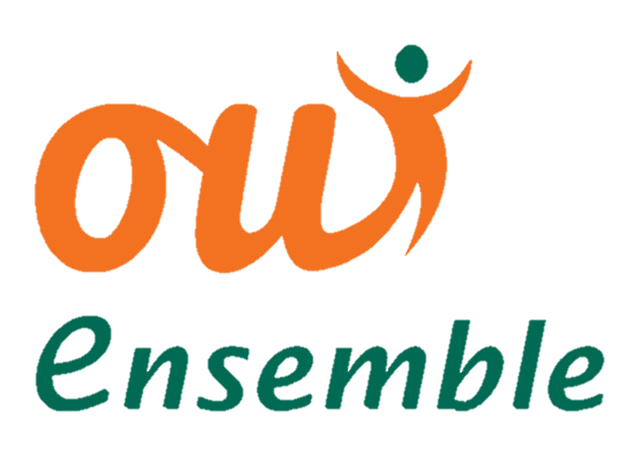 Pourquoi ce projet ?
► La crise sanitaire a révélé les failles systémiques de nos modèles de société qui sont devenus complexes
Une conséquence évidente :
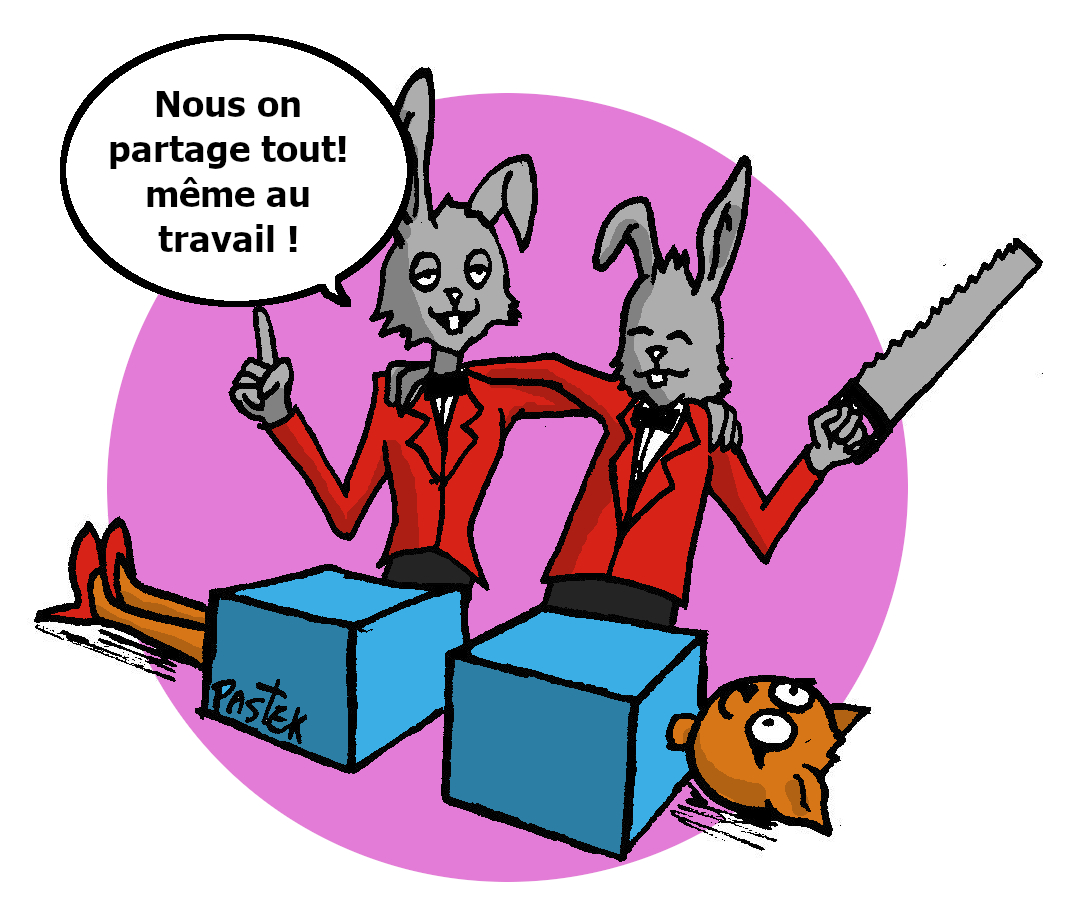 Métamorphose du visage de nos sociétés aujourd’hui fracturées qui nécessite de les repenser en les "réparant"
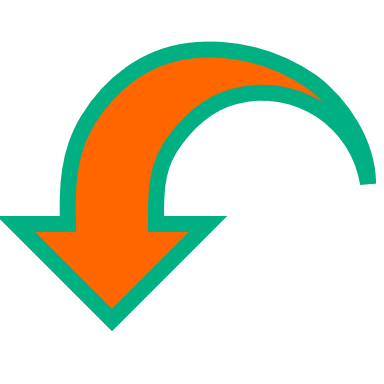 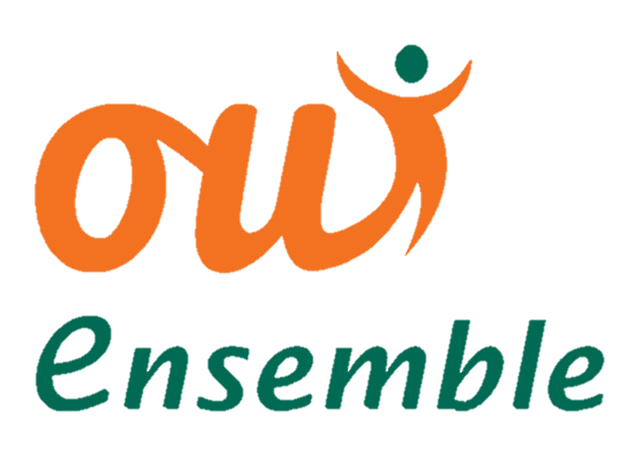 Qui sommes-nous ?
Partagent souvent les constats

Souffrent en parallèle des mêmes difficultés

Sont peu reliés entre eux

Assument leurs responsabilités

Portent des valeurs altruistes et éthiques

Motivent les rapports "gagnant-gagnant"
De multiples ressources entrepreneuriales
intergénérationnelles multiculturelles multisectorielles :
acteurs 
publics et privés
rétribués et bénévoles
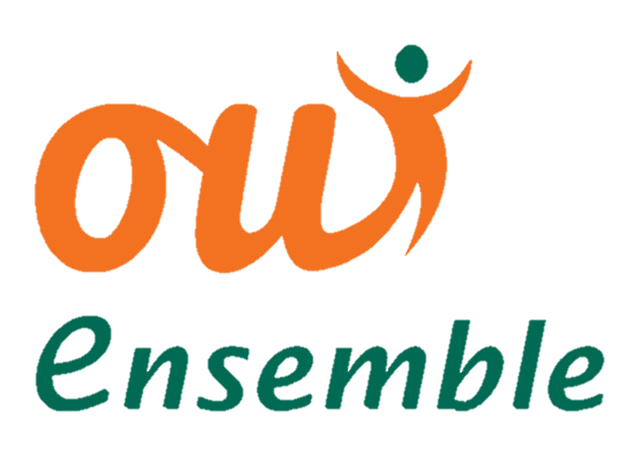 Quelles problématiques soulevons-nous ?
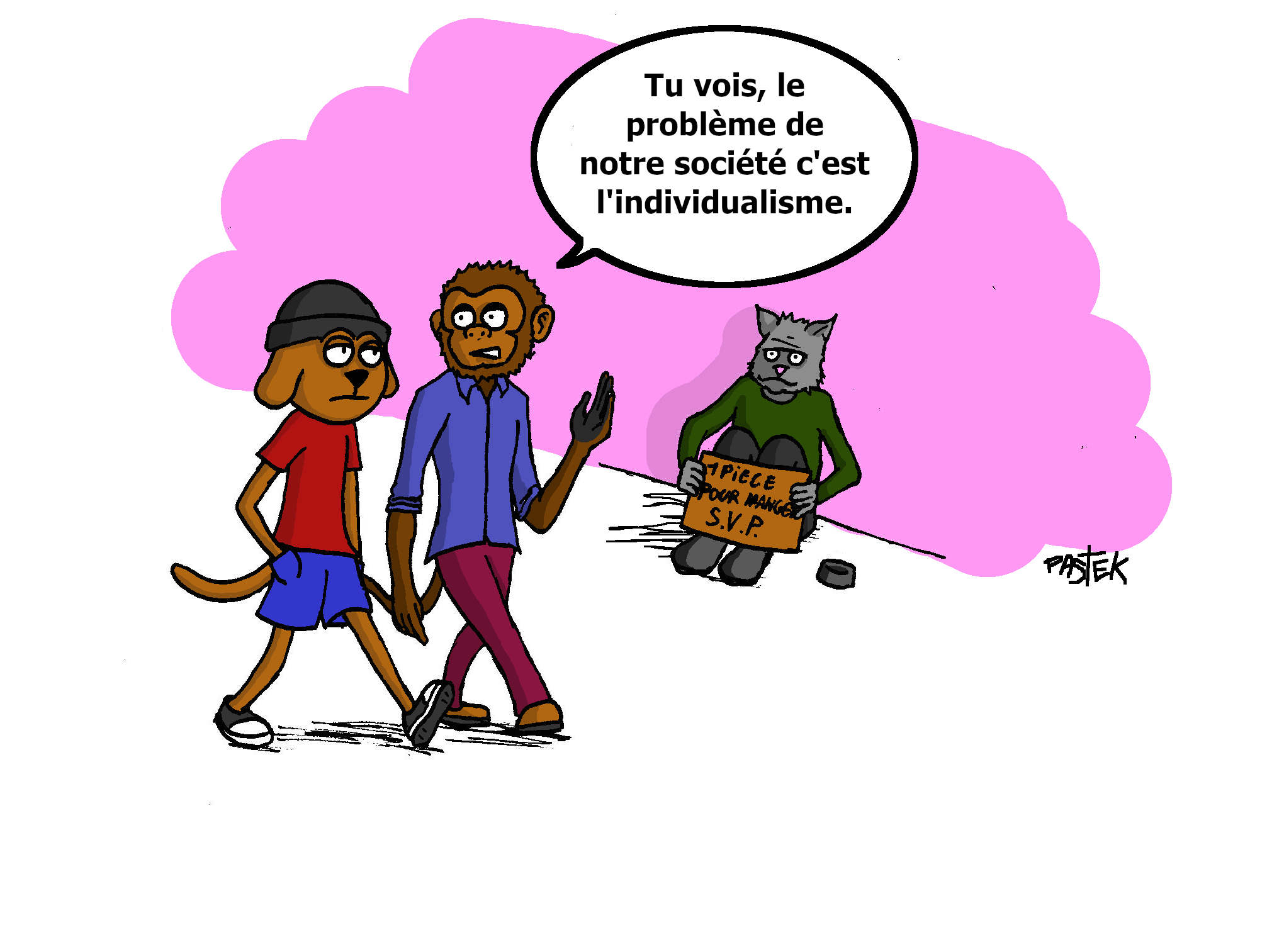 chômage de la jeune génération
maltraitance
maintien à domicile
Précarité
Vieillissement
burn out
rupture 
intergénérationnelle
chômage des seniors
isolement
Changement climatique
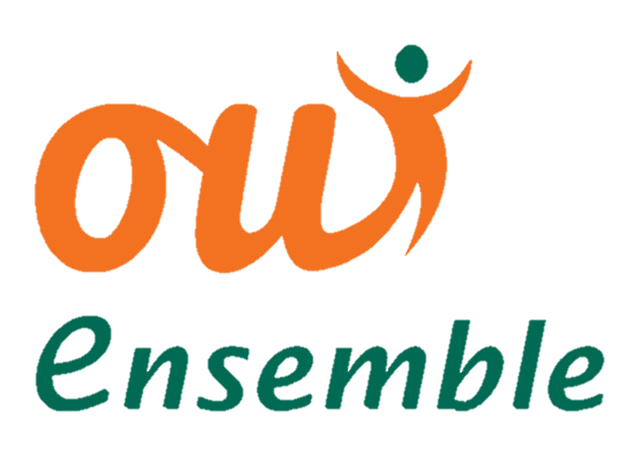 Comment abordons-nous un système sociétal complexe ?
► Devant le volume de problèmes à résoudre :
décision de fonctionner dans la démarche préventive,        ce qui nous impose d’utiliser le procédé holistique de conception projet, c’est-à-dire global et transversal
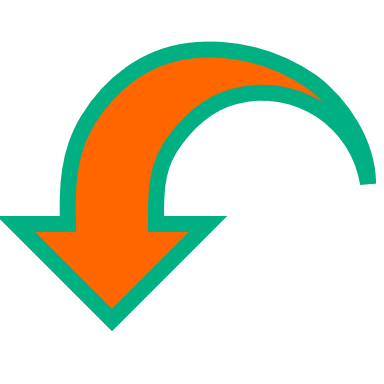 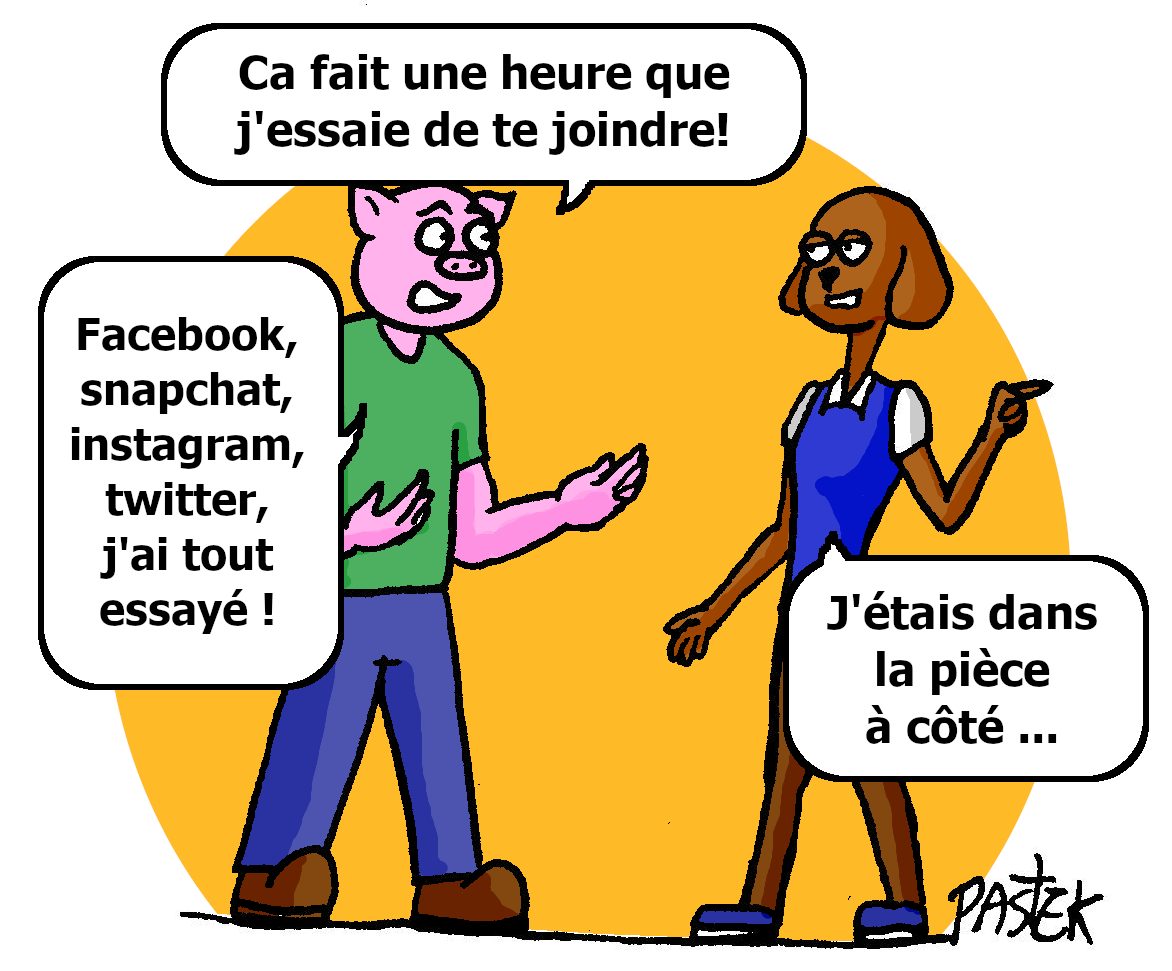 En mettant « l’Humain » au centre de nos préoccupations pour                     Bien Vieillir Longtemps Ensemble
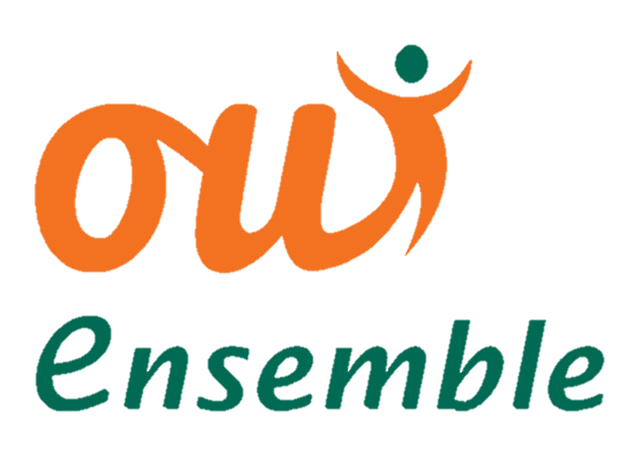 Que voulons-nous fédérer ?
► Un concept de vie ouvert sur le monde en arpentant le chemin au long cours du :
« Maintien en activité dans un autre regard »
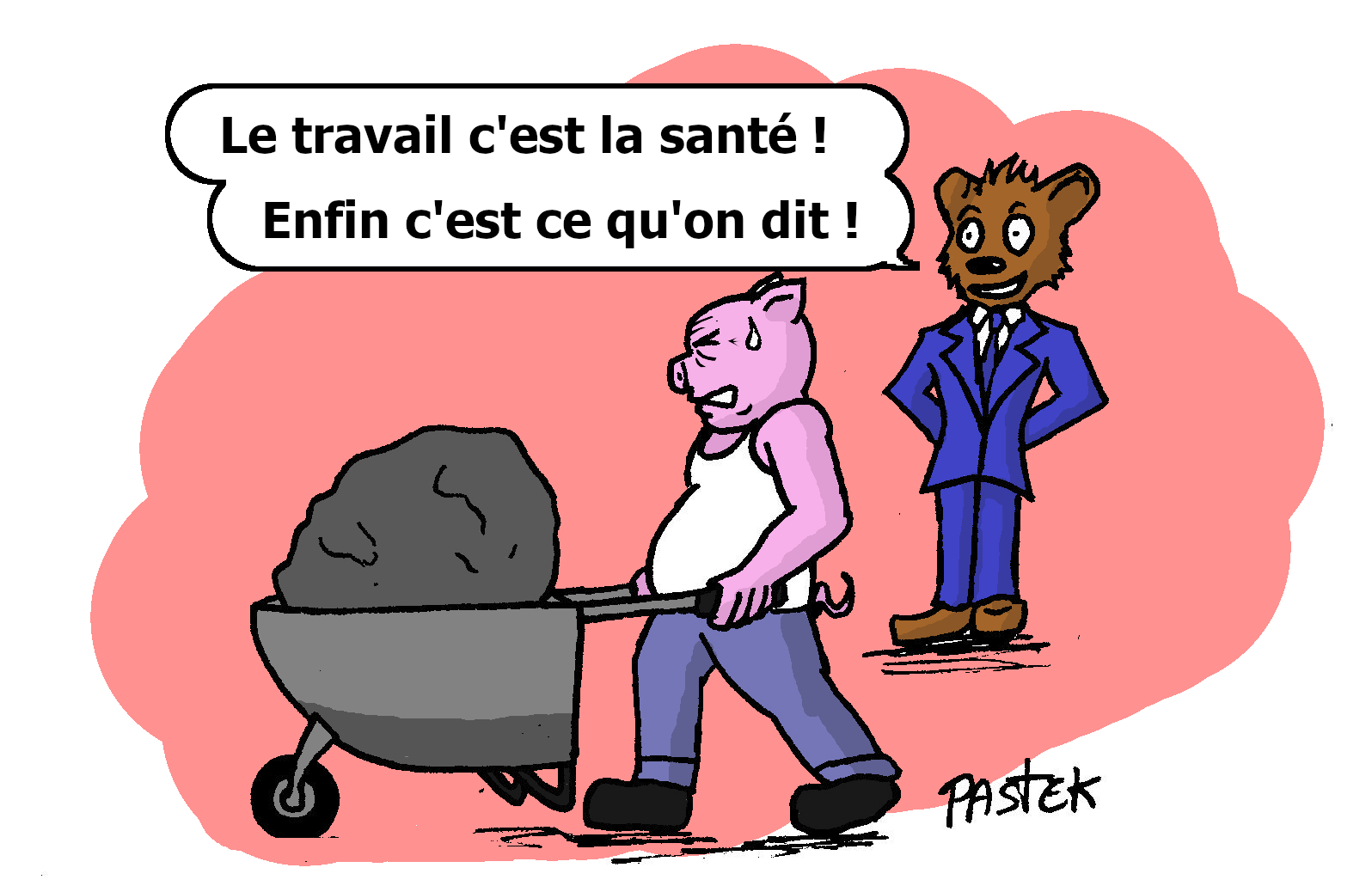 Pour retarder le glissement vers la dépendance (prise au sens large du terme, c’est-à-dire financière, physique, affective et psychologique)
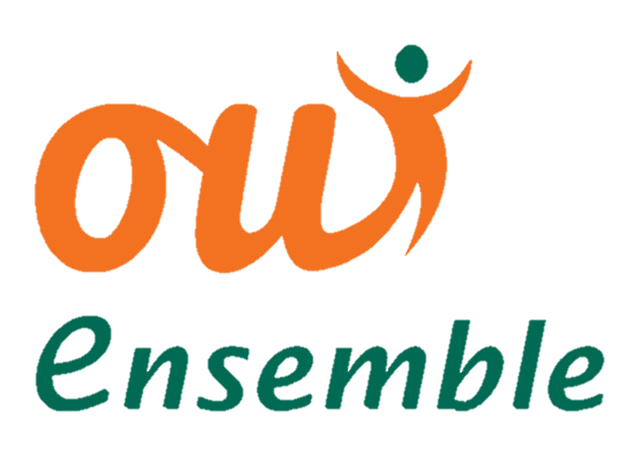 Où se situe l’expérimentation du projet ?
► En France pays développé, et au Laos pays en voie de développement, à l’unisson :
Parce que les interactions, entre « l’Humain » et l’écosystème avec leurs multiples effets sur les êtres vivants,                                     vont au-delà des frontières
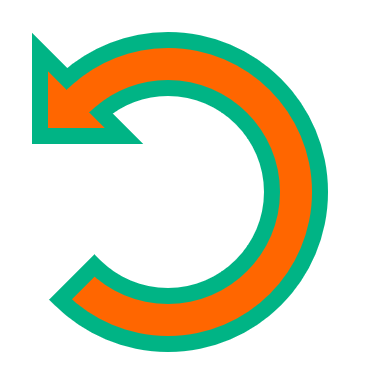 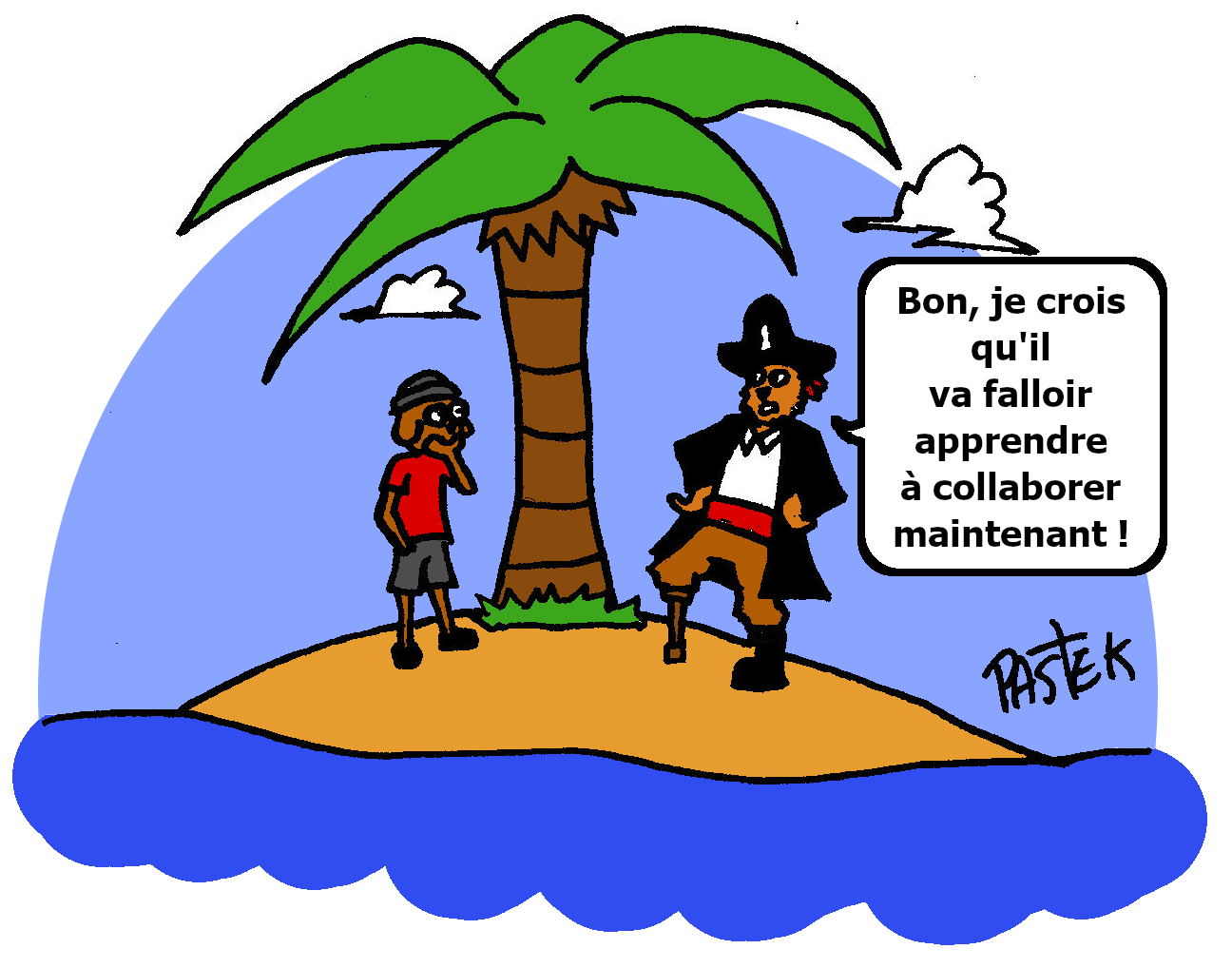 Parce que face à la précarité et au vieillissement des populations les problèmes sont comparables, hormis une différenciation dans les us et coutumes de vie liés au climat
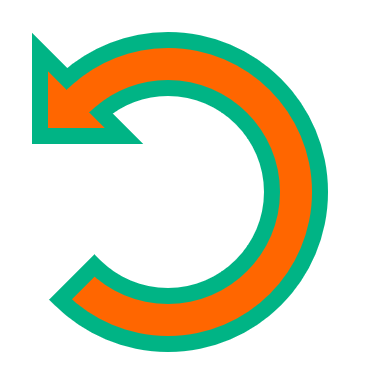 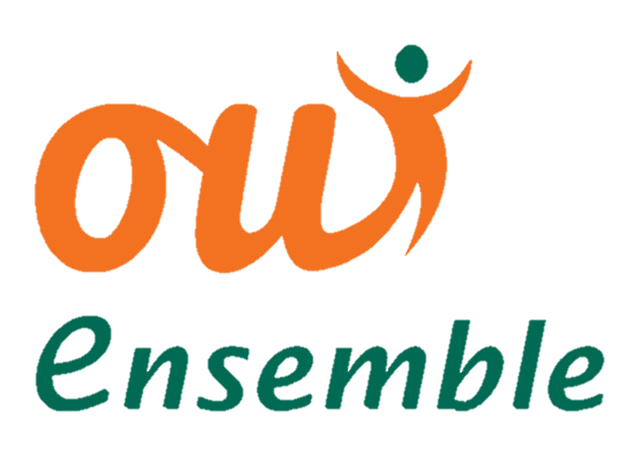 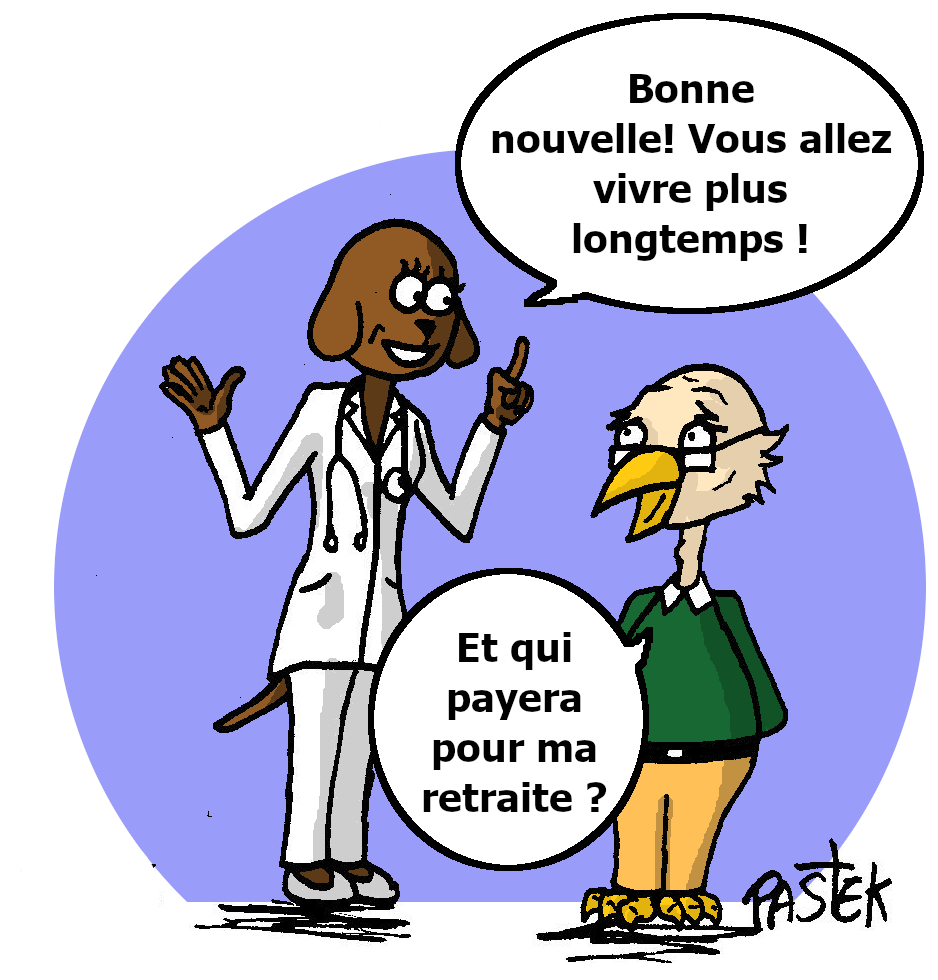 Sur quelle question sociétale œuvrons- nous ?
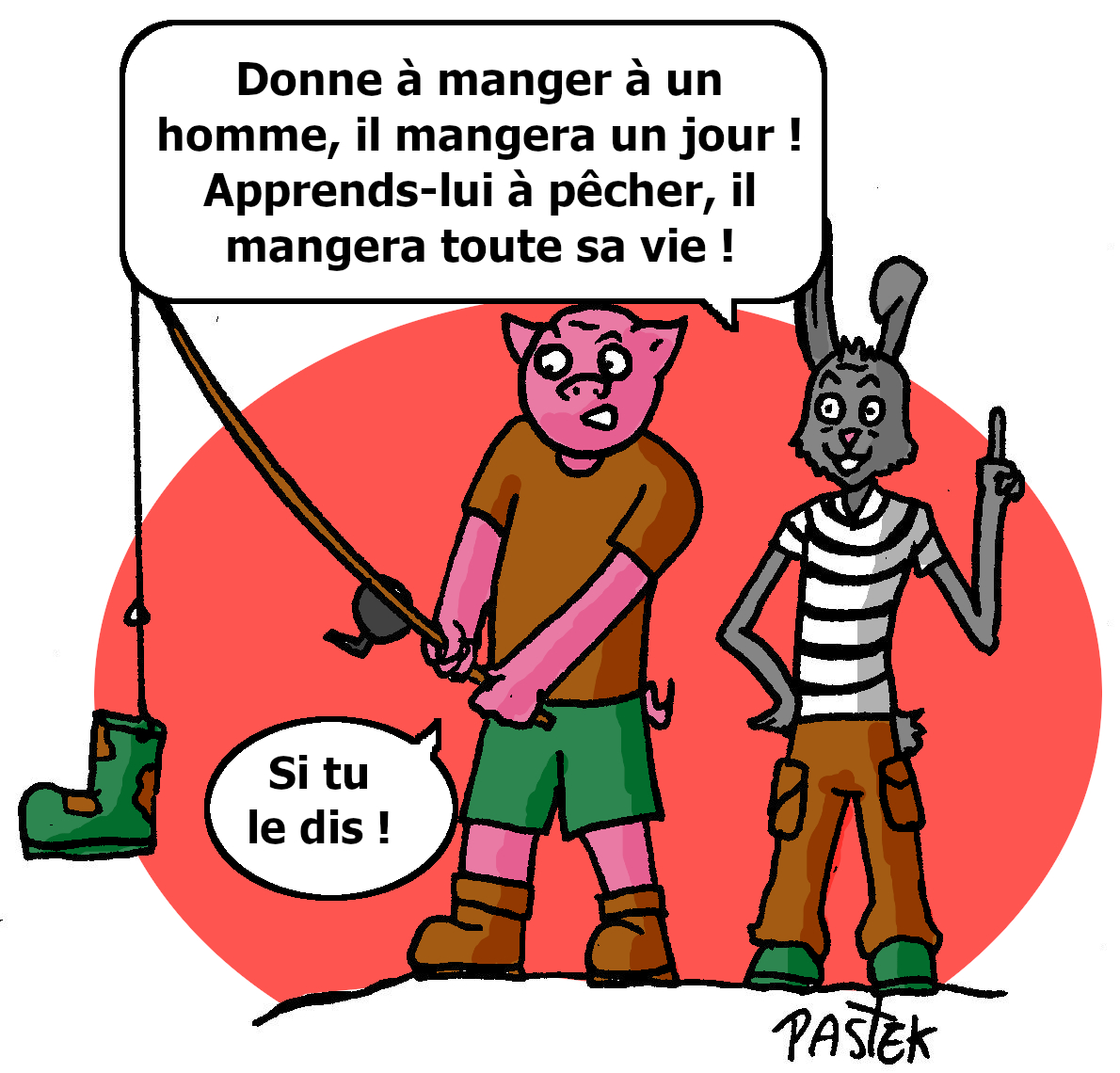 Imaginé de façon à innover socialement et à libérer les opportunités des personnes et           des organisations au bénéfice de la compétitivité des industries, notre concept de vie Oui Ensemble s’appuie sur une question :
Comment articuler sur l’ensemble du cycle    de la vie les temps de travail, de formation, d’activité non rémunérée ou de retraite,       et les revenus correspondants :
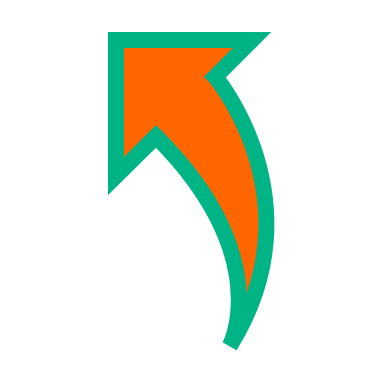 ► En mettant une pierre à l’édifice des         projets qui alimentent "l’Avenir Vert" pour  « Bien Vieillir Longtemps Ensemble » ?
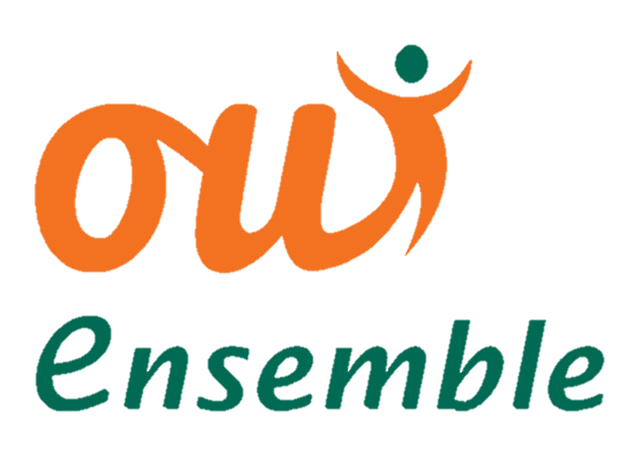 À qui s’adresse notre projet ?
Aux Ressources Humaines maintenues en activité
Rester auteur de sa vie au sein d’un collectif 
de manière à retarder le glissement vers la dépendance 
(prise au sens large du terme : financière, physique, affective et psychologique)
Constituer des revenus décents en réalisant des missions aux services des êtres vivants, à proximité de son domicile pour limiter les frais et les temps de déplacement
Avoir un travail et des activités reconnues et rémunérées à leur juste valeur en évitant les circuits illégaux qui nuisent à l’image professionnelle
Évoluer de façon autonome sans s’isoler et se retrouver en marge du monde professionnel
Recevoir des formations qui améliorent la qualité de l’emploi et le maintien en activité                   à chaque étape de la vie
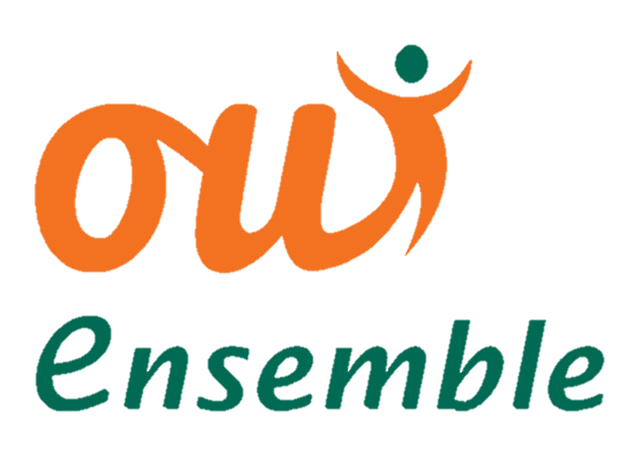 Aux bénéficiaires de services
Bénéficier de services qualitatifs et éthiques au travers des qualités humaines et des compétences techniques       des intervenants
Collaborer au sein d’un réseau solidaire au service des êtres vivants
Avoir une gestion simple de prestations de services multiples, en alliant organisation et prise en compte des attentes personnalisées
sans impacter la qualité
Établir une relation de complicité et de confiance entre aidants et personnes accompagnées face à leur intimité sous l’influence de déficiences et de souffrances physiques et psychiques
Pouvoir financer les services d’accompagnement à la personne
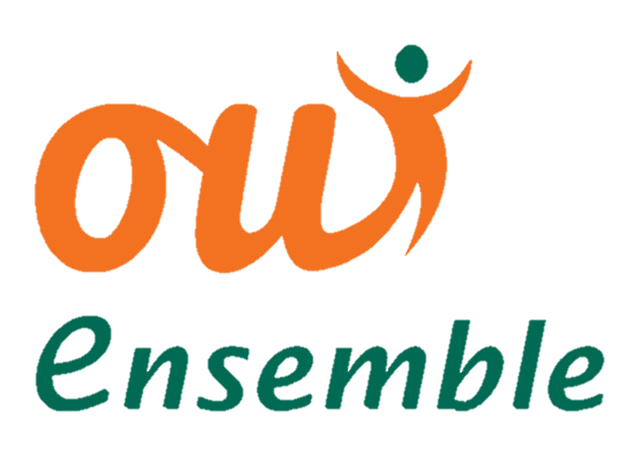 Quelle est notre recette afin d’atteindre le but du projet ?
► L’économie solidaire n’est pas une démarche naturelle devant la course au toujours plus…
Nous prenons donc le virage sociétal en faveur de l’avenir de nos enfants et des générations à venir :
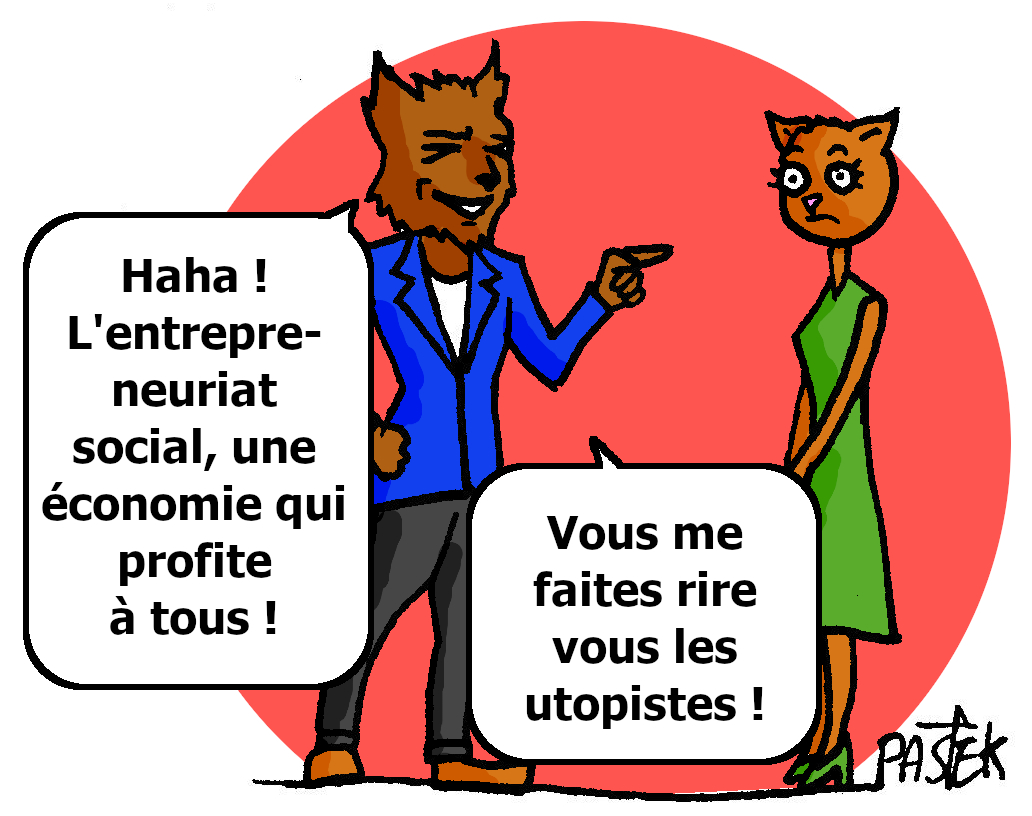 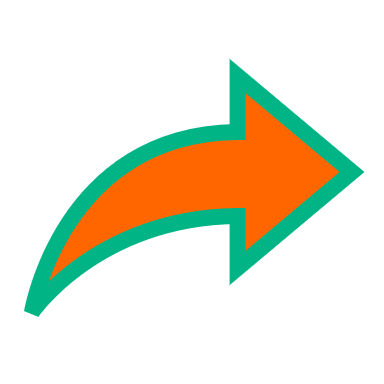 Avec une recette composée de 7 ingrédients pour répondre aux intérêts et aux besoins évolutifs de tout un chacun au fil du temps
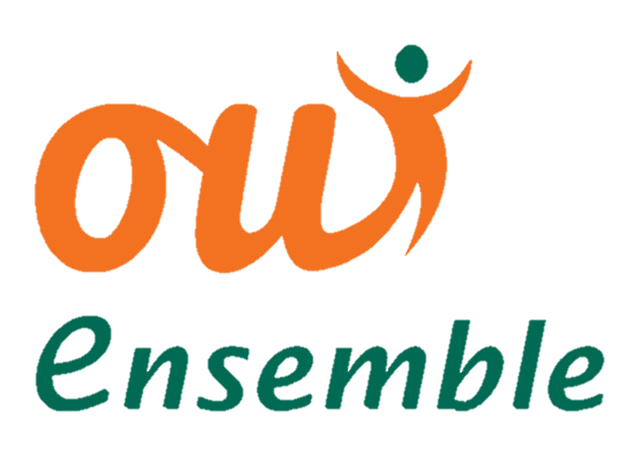 1
Un modèle économique articulé sur des interdépendances et des formes d'autonomie intégrées à différentes échelles
Grâce au procédé de conception projet 
global et transversal harmonisé 
aux besoins à chaque étape de la vie
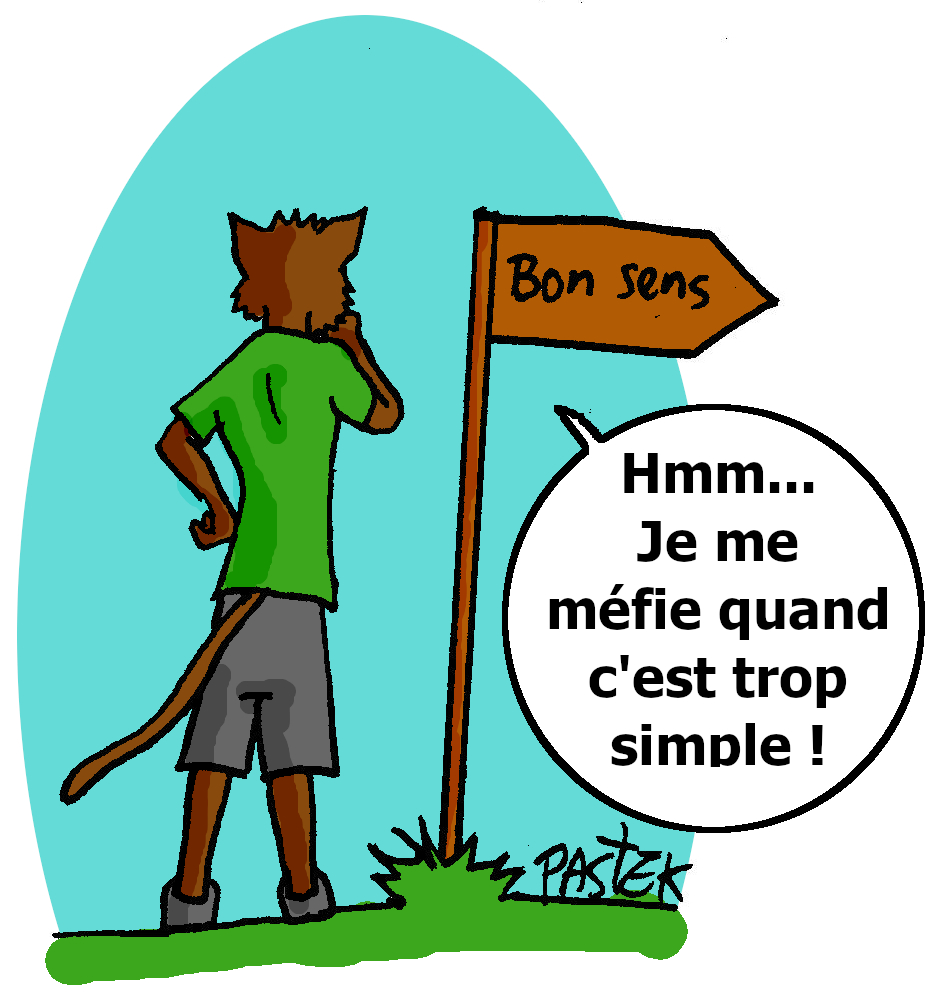 ► Optimisation des liens entre :
le management de l’humain à la fois professionnel et "usager-client"  
et le management des modes de vie         dans le respect de l’environnement
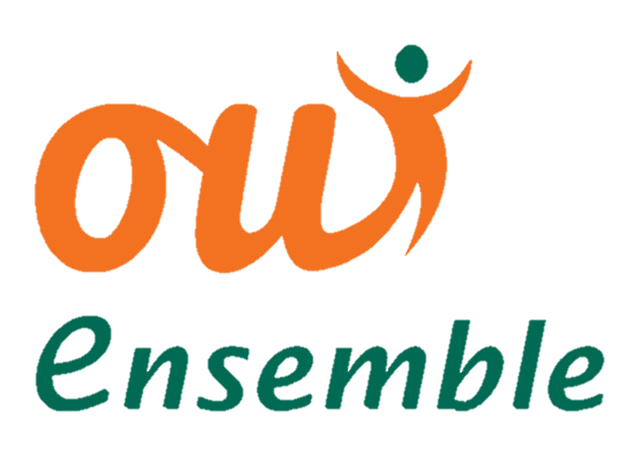 Un management doublé d’une philosophie humaine
Dans la démarche intergénérationnelle         et transculturelle
► Pour épanouir les RH au sein d’un réseau qui agit en faveur du "Maintien de l’équilibre et de la bonne santé", du "Lieu de vie" et de la "Vie sociale" :
Notre forme innovante d’entreprise est combinée à un processus novateur d'organisation du travail                            et de production                                              de services
Réapprendre la confiance
Construire les relations
Travailler l’autonomie de chacun
Sécuriser l’emploi et l’activité à chaque étape de la vie
Rendre conformes nos activités avec l’écoresponsabilité
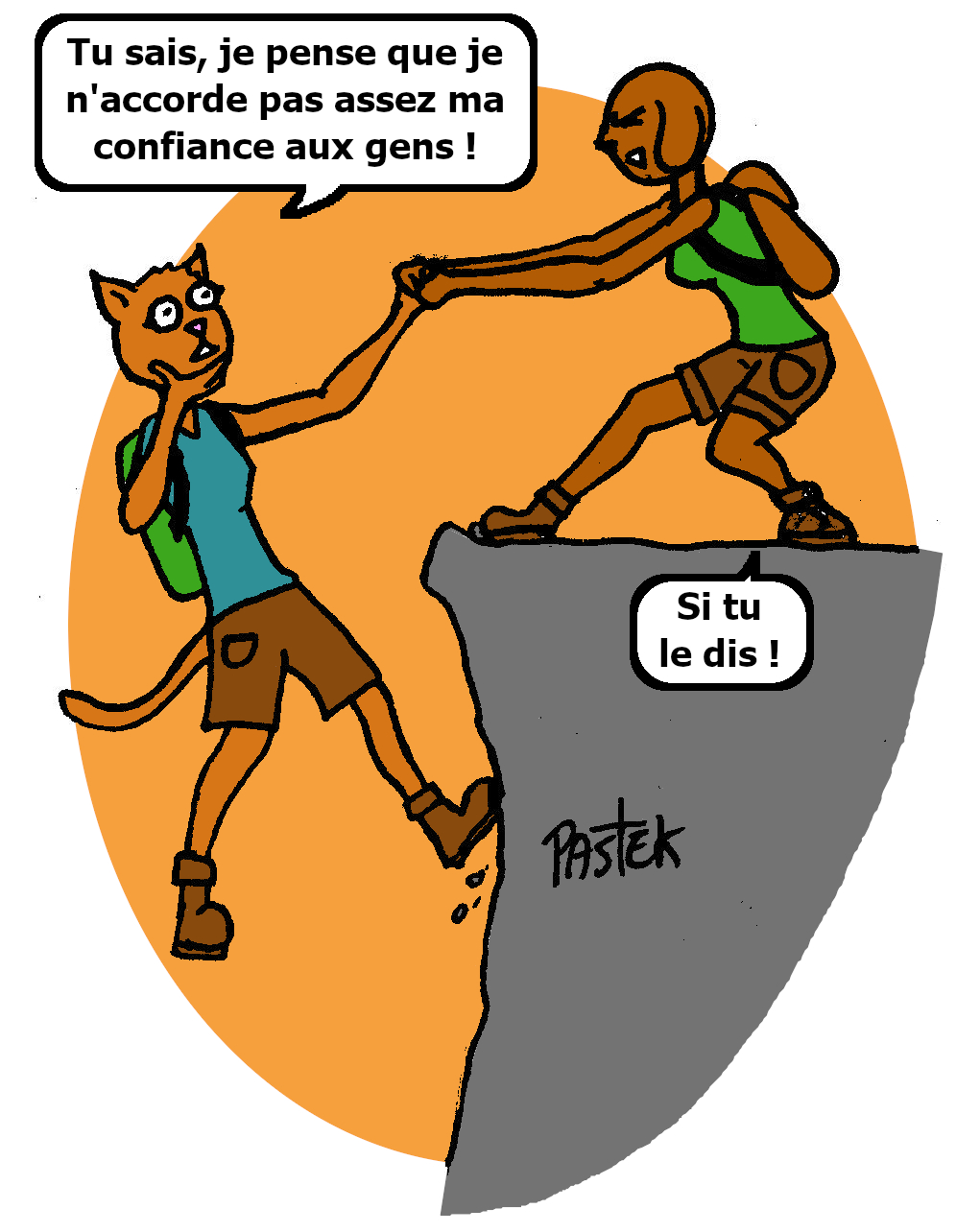 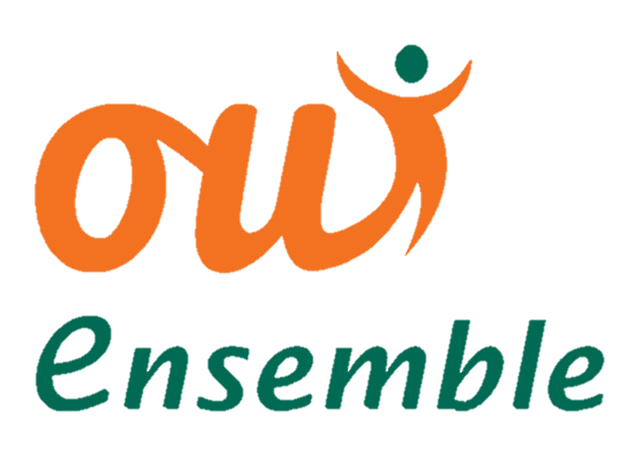 Un management accompagné d’une méthode
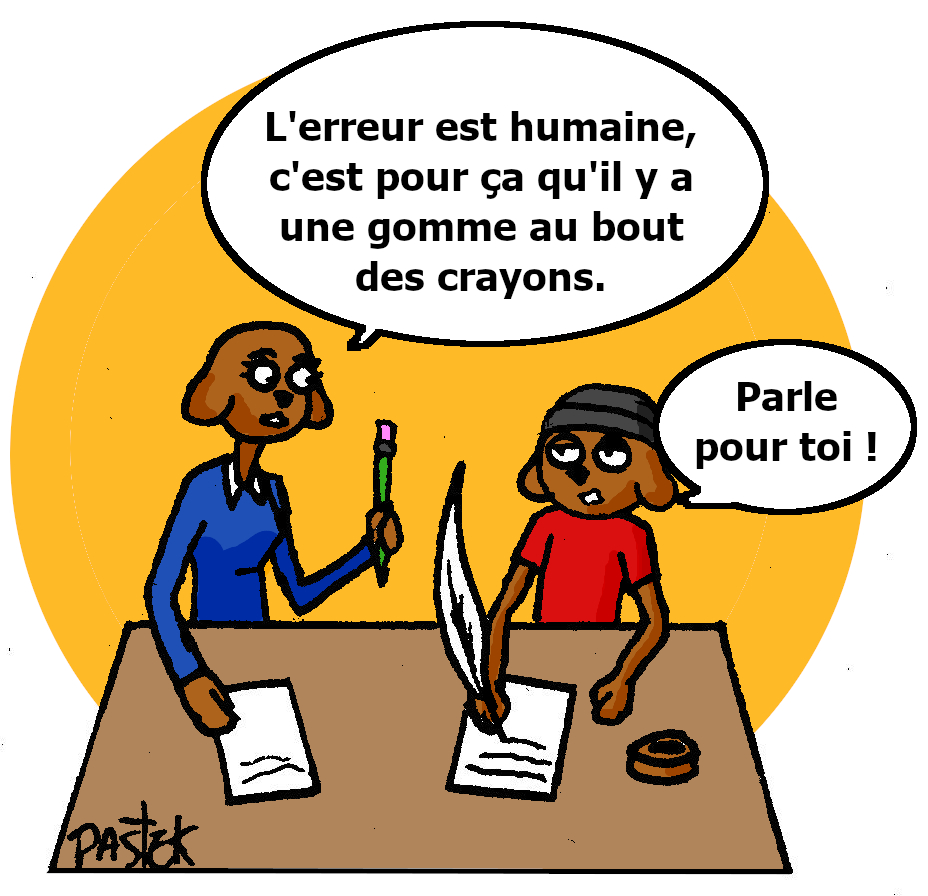 ► Travail global sur le système : production, gestion, commercial, et rétroaction vers la gouvernance
► Mode de fonctionnement préventif des risques psycho-sociaux et de l’usure professionnelle par formation et accompagnement
► Exigence de globalité du service fourni : santé protégée, intimité et lieu de vie préservés, vie sociale maintenue/enrichie, rythme et préférences respectés
► Création de liens entre : les Entrepreneurs Sociaux Oui Ensemble et les RH maintenues en activité, et les Partenaires aux Intérêts Communs, producteurs et fournisseurs écoresponsables, éventuellement en commerce alternatif
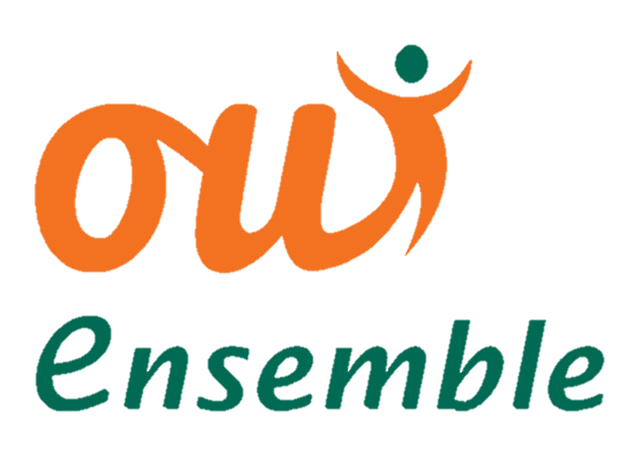 2
Des actions architecturées au sein de sept pôles d’activités interactifs
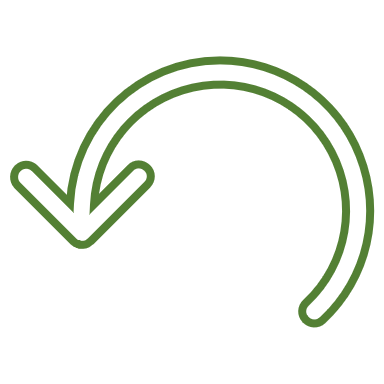 Au service de « l’Humain » 
placé au centre 
de notre système
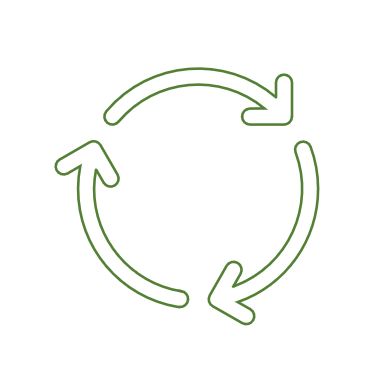 Nutrition
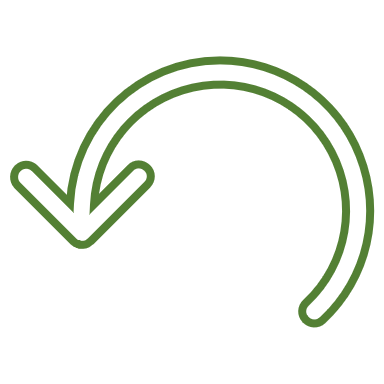 4
Services de rénovation                  du bâti
3
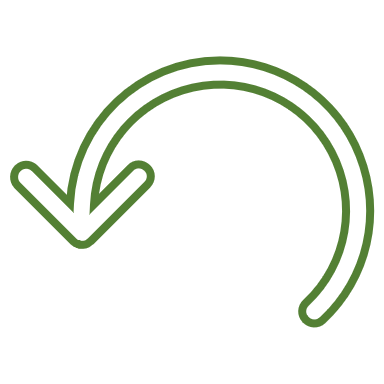 Soins (santé, confort, bien être, hygiène)
5
Un choix de prestations               à domicile
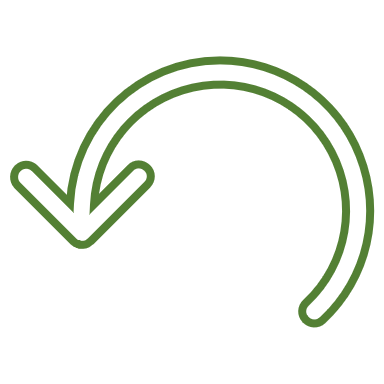 2
Culturel et artistique
6
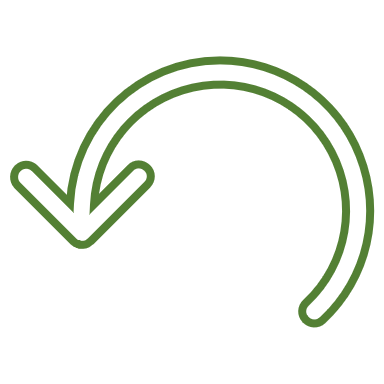 Services d’accompagnement pour le maintien de l’autonomie à domicile
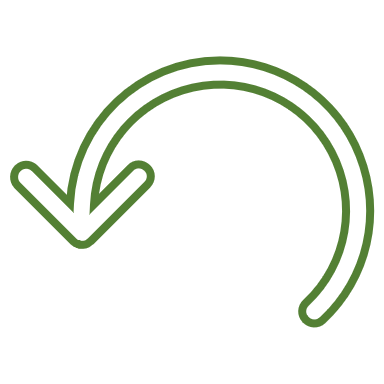 Vente produits-services écoresponsables
1
7
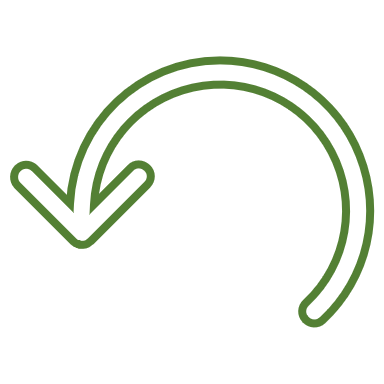 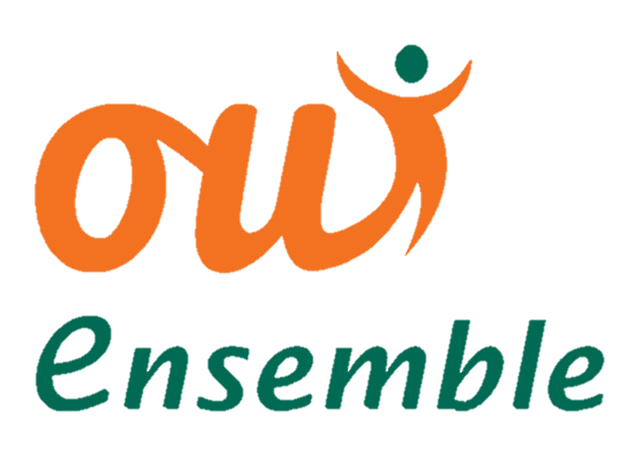 3
Des Entrepreneurs Sociaux Oui Ensemble tournés vers les autres
En interaction avec des personnes issues de cultures et d’horizons variés et dotées de référentiels de fonctionnement très différents
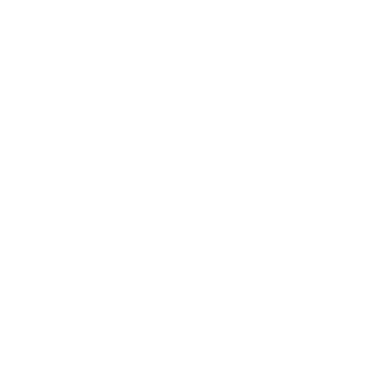 Ils sont capables d’introspection, de remise en cause, d’adaptation, de nouer des relations interpersonnelles   en maintenant une cohésion d’équipe
Accent mis sur la compétence humaine : bon sens et discernement
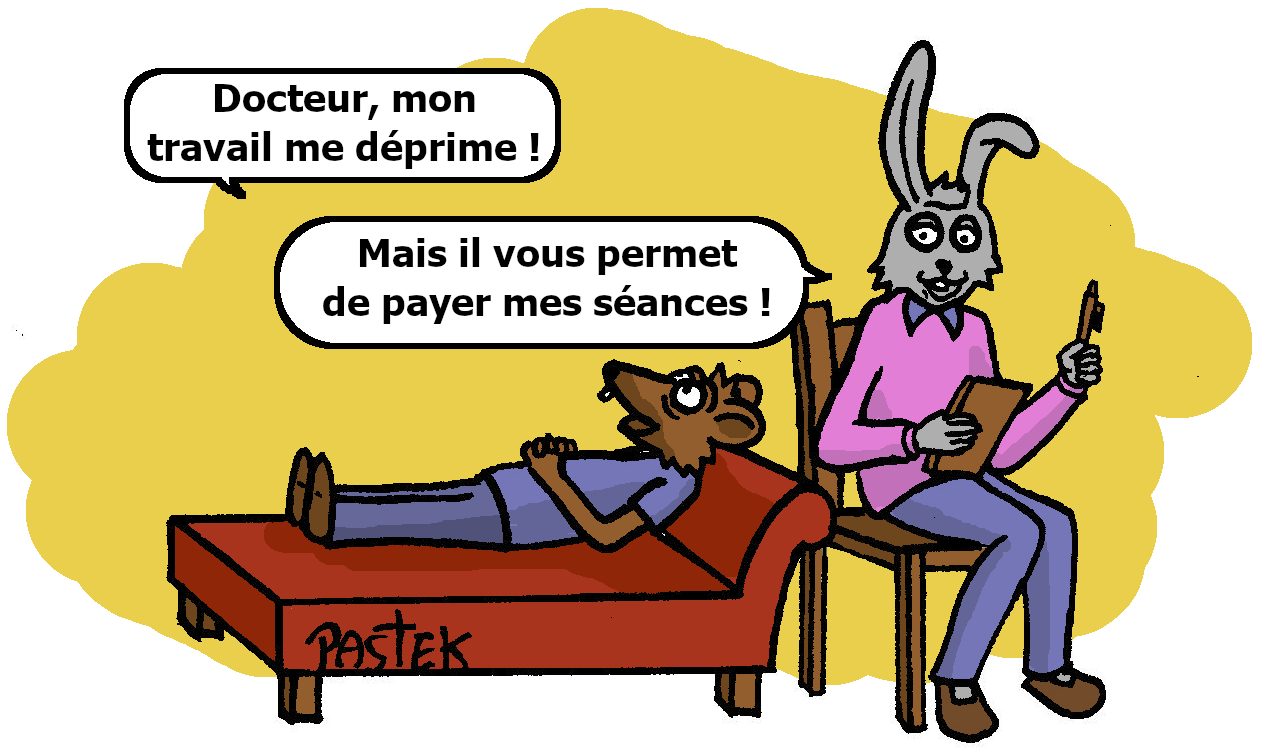 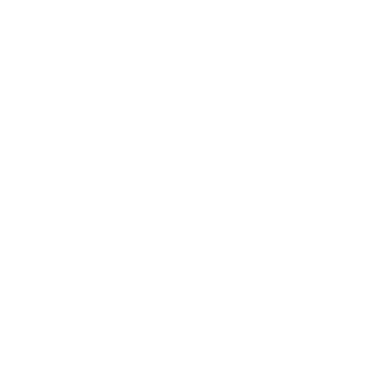 Ils sont motivés par les rapports humains construits sur une relation responsable           et de confiance partagée
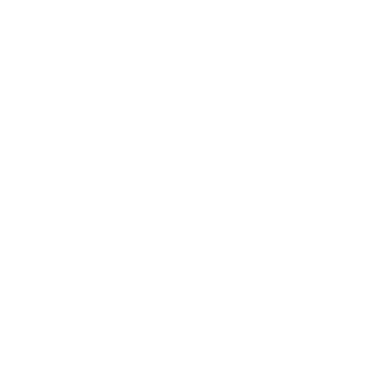 Ils sont respectueux des guides RH Oui Ensemble (de valeurs et de savoir-être relationnels) qui garantissent la finalité d’un travail collectif qualitatif, en satisfaisant les ‟savoir-faire”, ‟vouloir-faire” et ‟pouvoir-faire”, des équipes
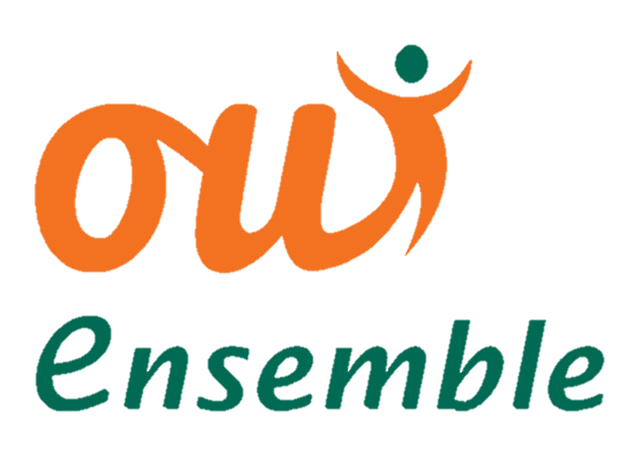 4
Un concept du maintien en activité autre que celui de l’Ubérisation
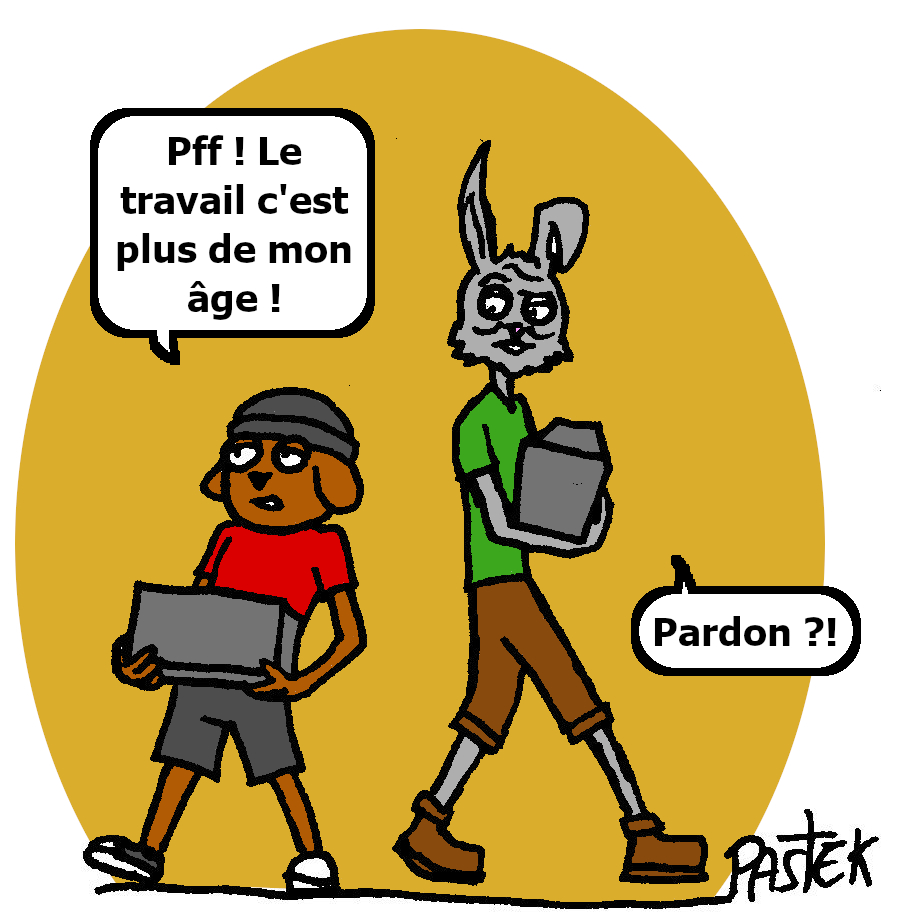 Les Entrepreneurs Sociaux Oui Ensemble
►  Insèrent les métiers à domicile dans le paysage économique local en facilitant les passerelles solidaires avec la personne morale intervenant-clé pour la professionnalisation et changer l’image de ces métiers
► Vont chercher le maintien en activité là où il se trouve sur les territoires locaux en mettant en cohérence la formation et ses fonds alloués
Chacun est      le client de quelqu’un
► Satisfont les besoins des différentes clientèles (apport mutuel de services et de clients) par le biais de l’économie circulaire équitable
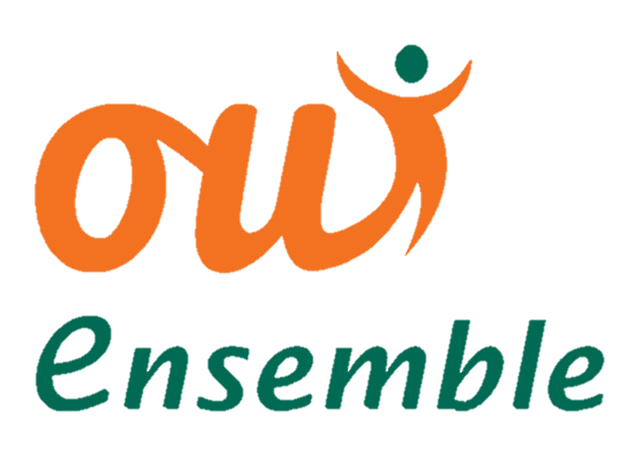 5
Des RH maintenues en activité pour mobiliser autour de la cause commune Bien Vieillir Longtemps Ensemble
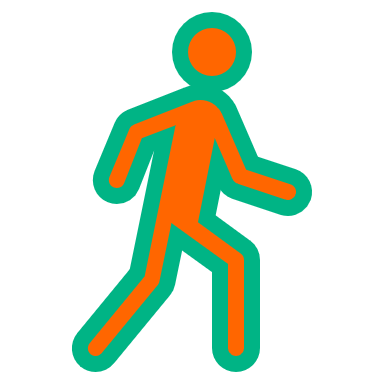 ► Mutualisation des compétences transversales des RH pour le "Maintien de l’équilibre et de la bonne santé", le "Lieu de vie" et la "Vie sociale"
Les Entrepreneurs Sociaux                    Oui Ensemble épaulent les RH 

En dispensant des missions partagées avec 1 à 5 compétences clés utilisées en mode transversal entre les sept pôles d'activités : Développeur, Recruteur, Formateur, Tuteur, Coordinateur
Par ricochet ?
Multiples pistes d’emplois et d’activités
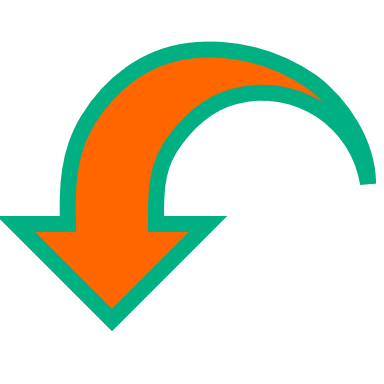 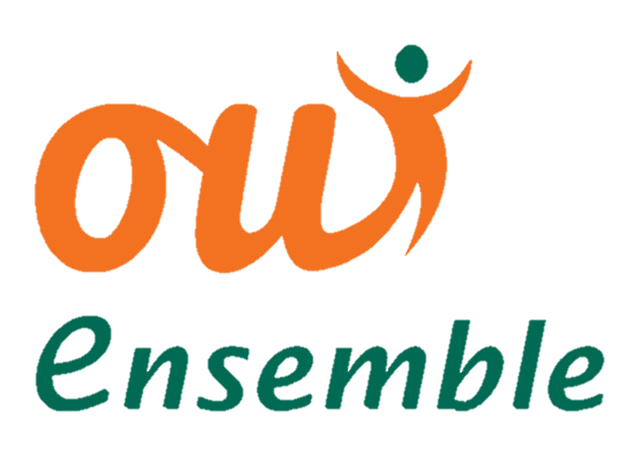 6
Un déploiement de l’économie circulaire en harmonie avec les besoins de chacun
► Pérennité du projet à l’unisson entre les modes de vie en France et au Laos
En fidélisant par un montage financier socialement cohérent et une ossature juridique structurée sur des conditions qui incitent les compétences de conception et celles opérationnelles à collaborer 
au bénéfice de la protection des intérêts de chacun
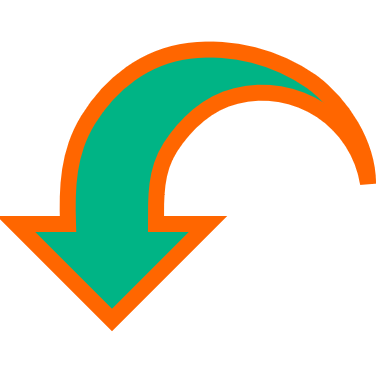 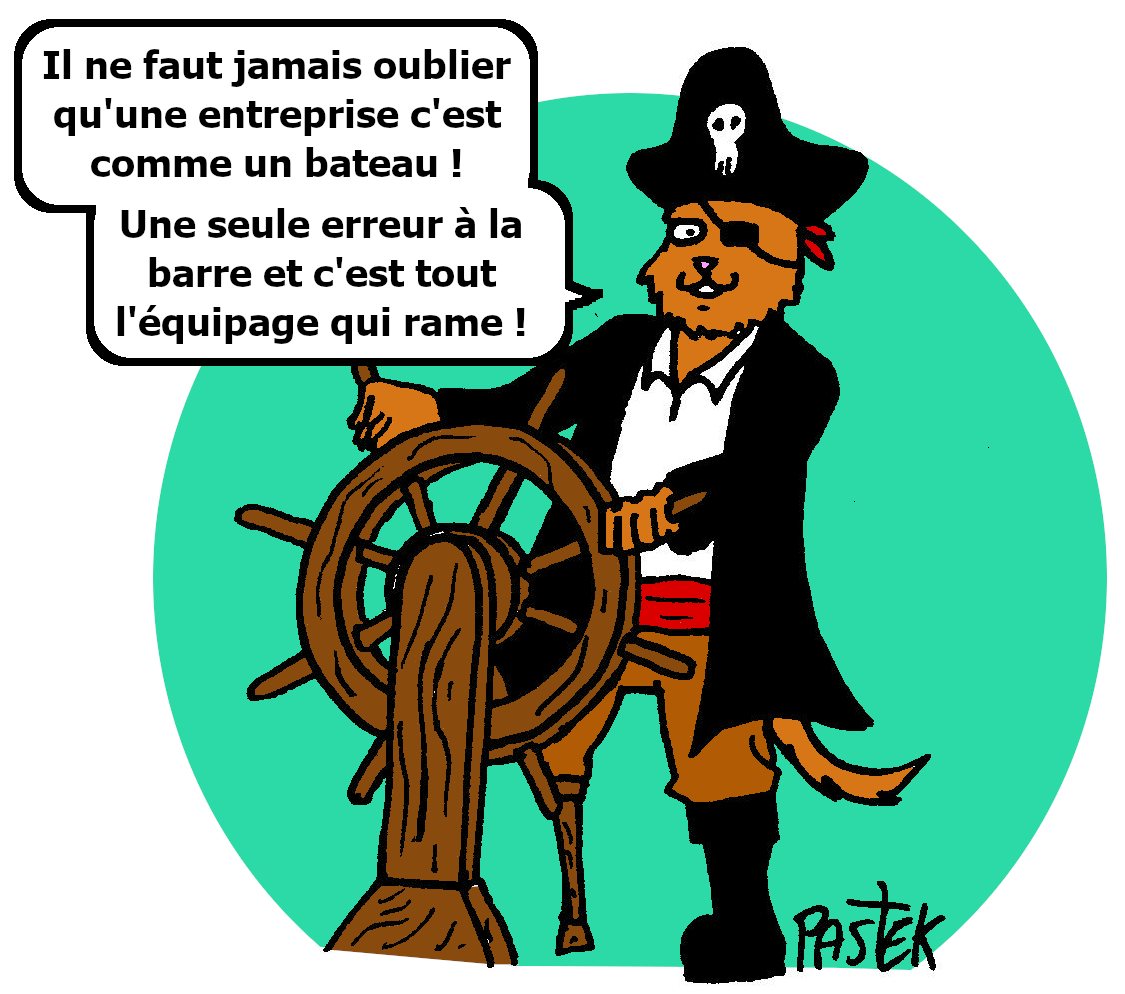 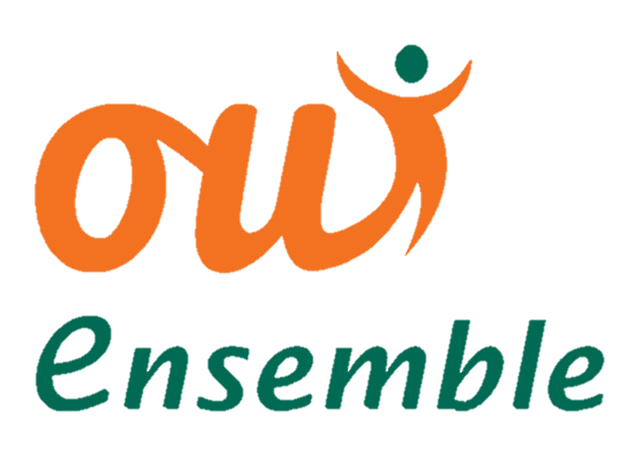 7
Une ossature juridique orchestrée de manière à sécuriser tous les profils de compétences
Ossature France
 Entrepreneurs Sociaux Conceptuels
Société par Actions Simplifiées
Création du concept et innovation
Garants de la bonne application

Entrepreneurs Sociaux Opérationnels 
Deux Coopératives d’Activités et d’Emplois (respect des textes de loi)
Appliquent le concept
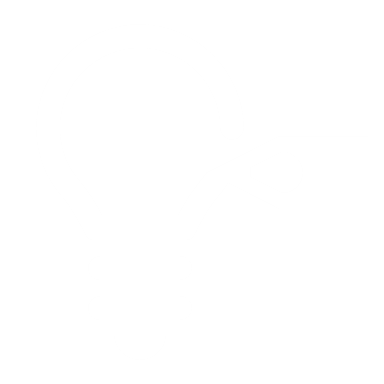 Ensemble construire 
le projet d’avenir : 
réconcilier 
inclusion sociale, 
qualité de vie au travail et environnement
France  
et Laos

PİC
(Partenaires aux Intérêts Communs) 
Acteurs publics
Acteurs privés   (sous tous statuts juridiques)
Ossature France et Laos 
Entrepreneurs Sociaux Bénévoles
Deux associations distinctes Loi 1901
Gardien du concept
Apport par leurs compétences
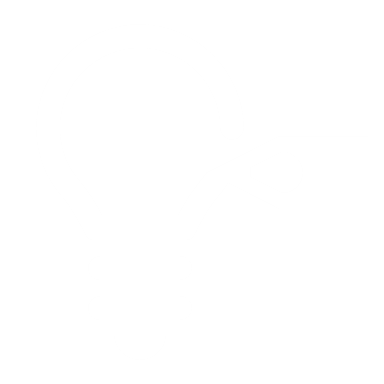 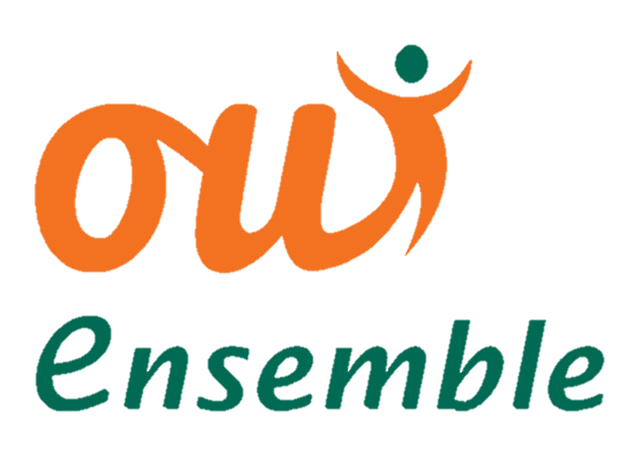 Ensemble en faisant équipe avec des partenaires aux intérêts communs devant le volume des problèmes à résoudre
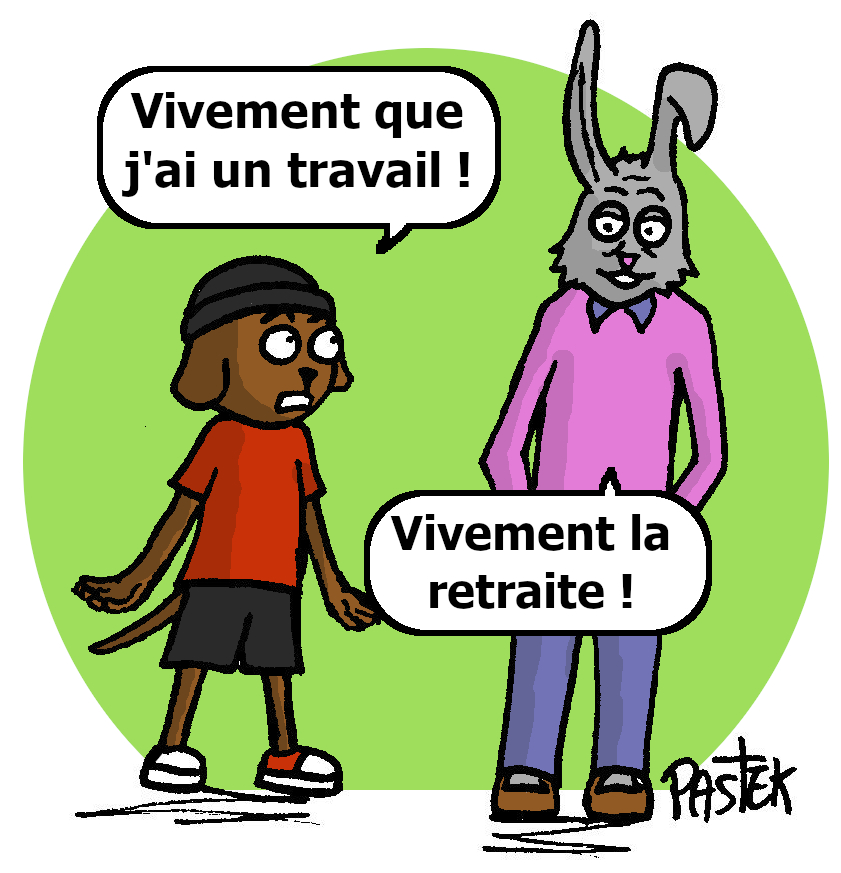 Dans une collaboration inscrite sur la durée afin de soutenir l’évolution des représentations dans le monde du travail
Dans une vision réaliste du maintien en activité face aux carrières chaotiques, à la limitation du recours aux cessations totales anticipées,  et à l’allongement de la durée des cotisations pour des retraites à taux plein
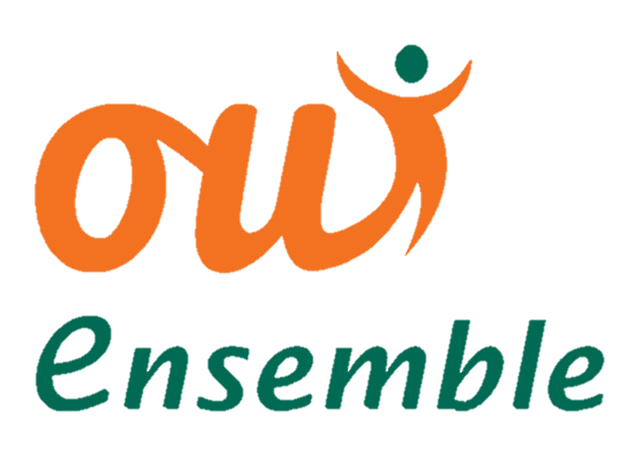 Ensemble en faisant équipe avec des partenaires aux valeurs communes pour lutter contre les dérives
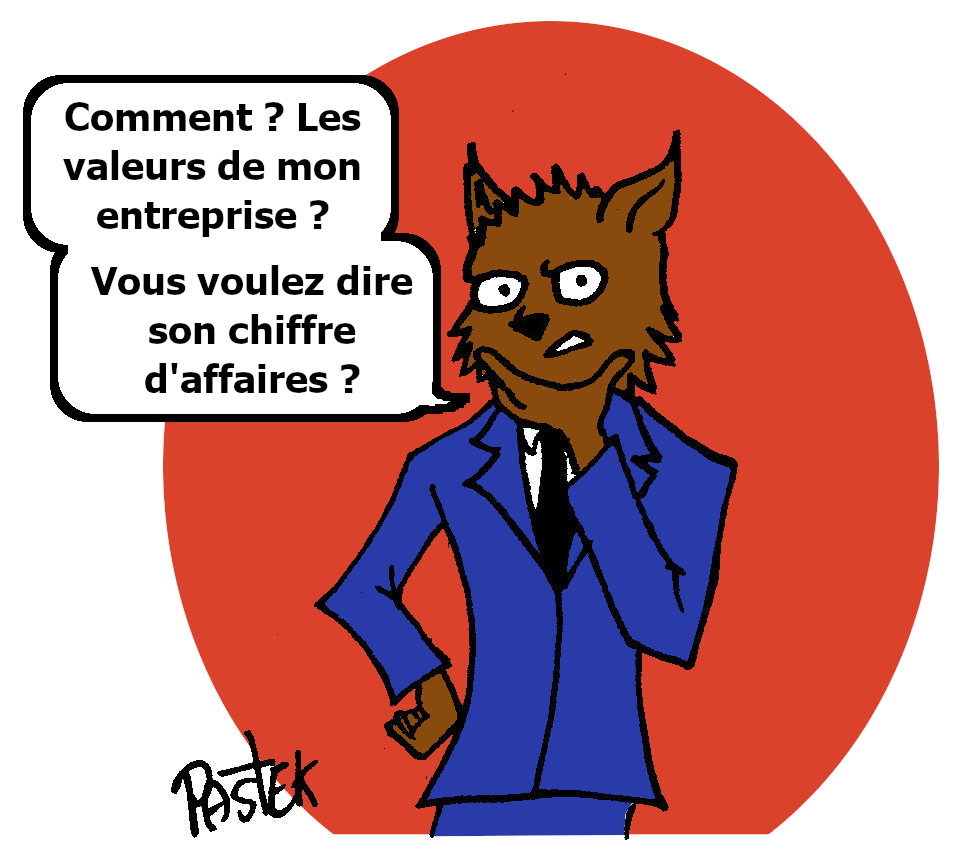 Constitution d’un vivier de professionnels avec des compétences transversales entre tous les métiers au domicile des particuliers et ceux en entreprise
Afin de répondre aux attentes des Usagers-Clients à leur domicile : proposition de ressources aux compétences éprouvées et sérieuses, dans une notion de choix de services personnalisés, sur mesure et à la carte
Afin de répondre aux besoins des entreprises : recrutement ; professionnalisation des métiers ; apport aux salariés en souffrance, des missions moins pénibles au domicile des Usagers-Clients, ainsi que des missions de tutorat
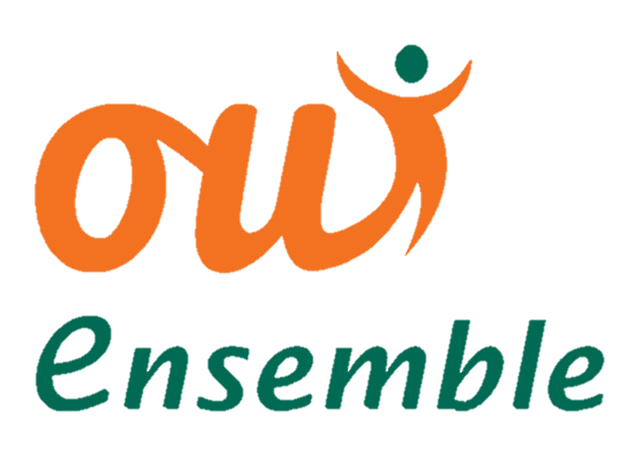 Comment tenir les engagements de ce projet d’intérêt général duplicable sur les territoires ?
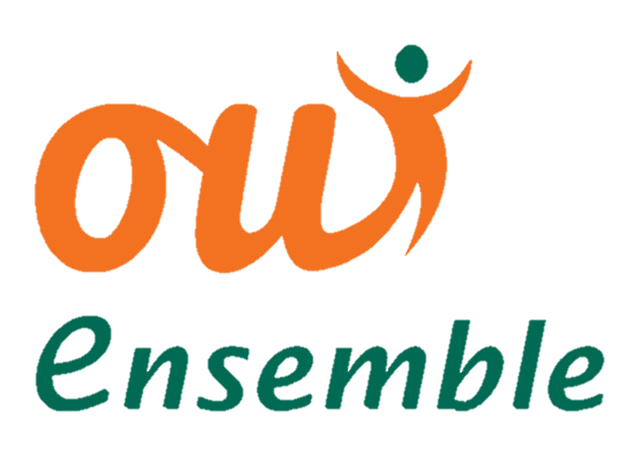 Nos obligations
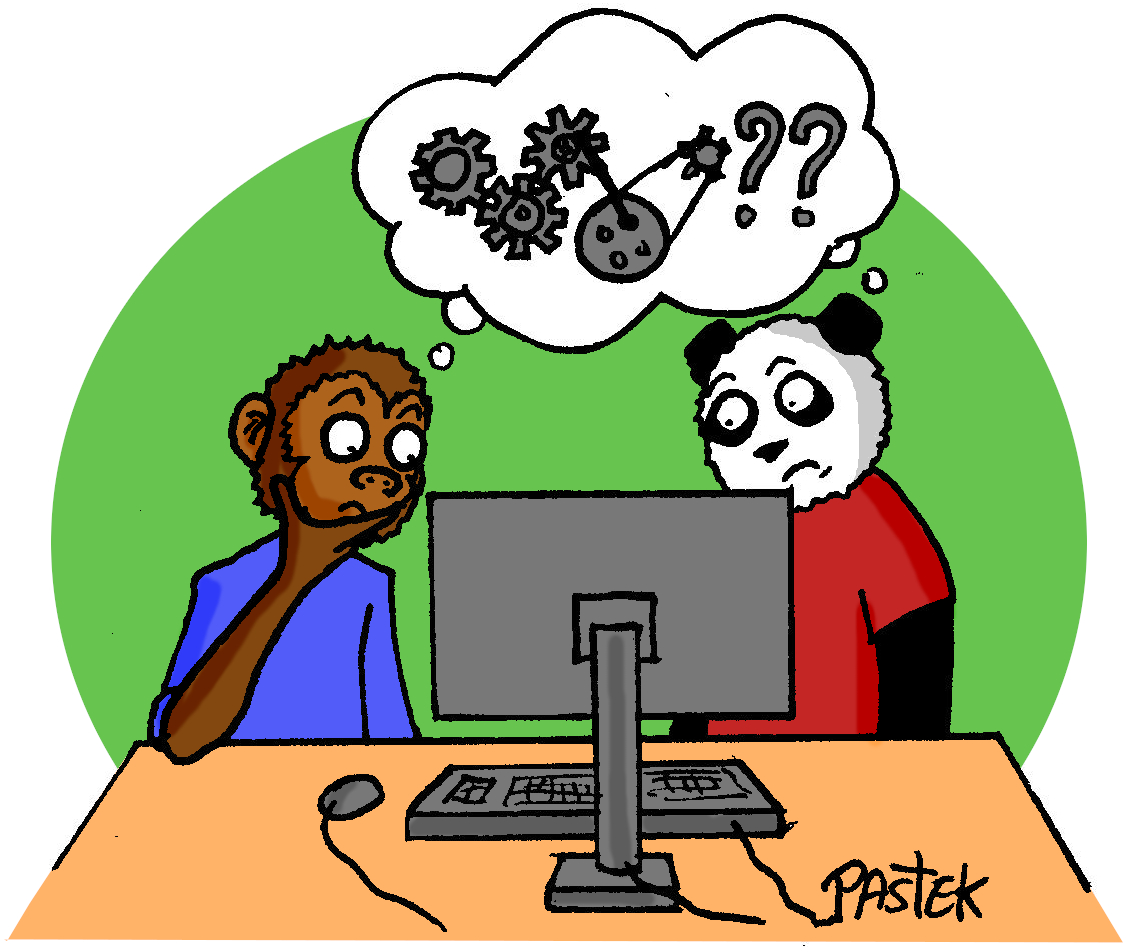 Conduire l’action en prenant en compte   
le capital humain
le capital environnemental
le capital financier
Besoin d’un SİRH spécifique 
(Système Informatique Ressources Humaines)
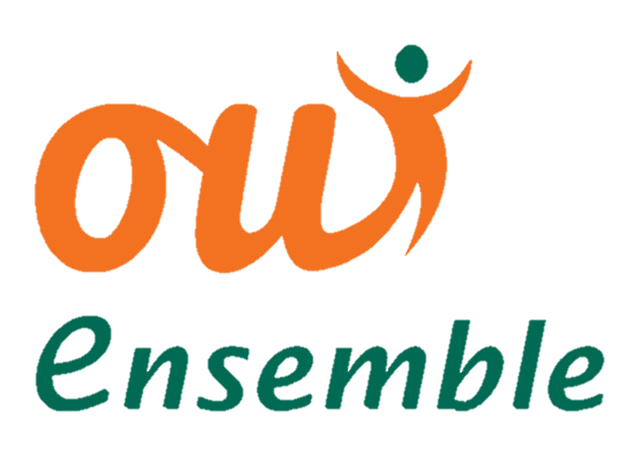 Un SİRH pour relier les actions en réseau aux Ressources Humaines
► Une plateforme informatique : algorithme de Matching sur préférence ou frein des professionnels, gestion RH de qualité, formation
Nouvelle organisation et gestion du collectif : augmentation du               "pouvoir agir" des Entrepreneurs Sociaux ; meilleure réponse aux attentes     des usagers/professionnels/employeurs, ainsi qu’aux besoins financiers
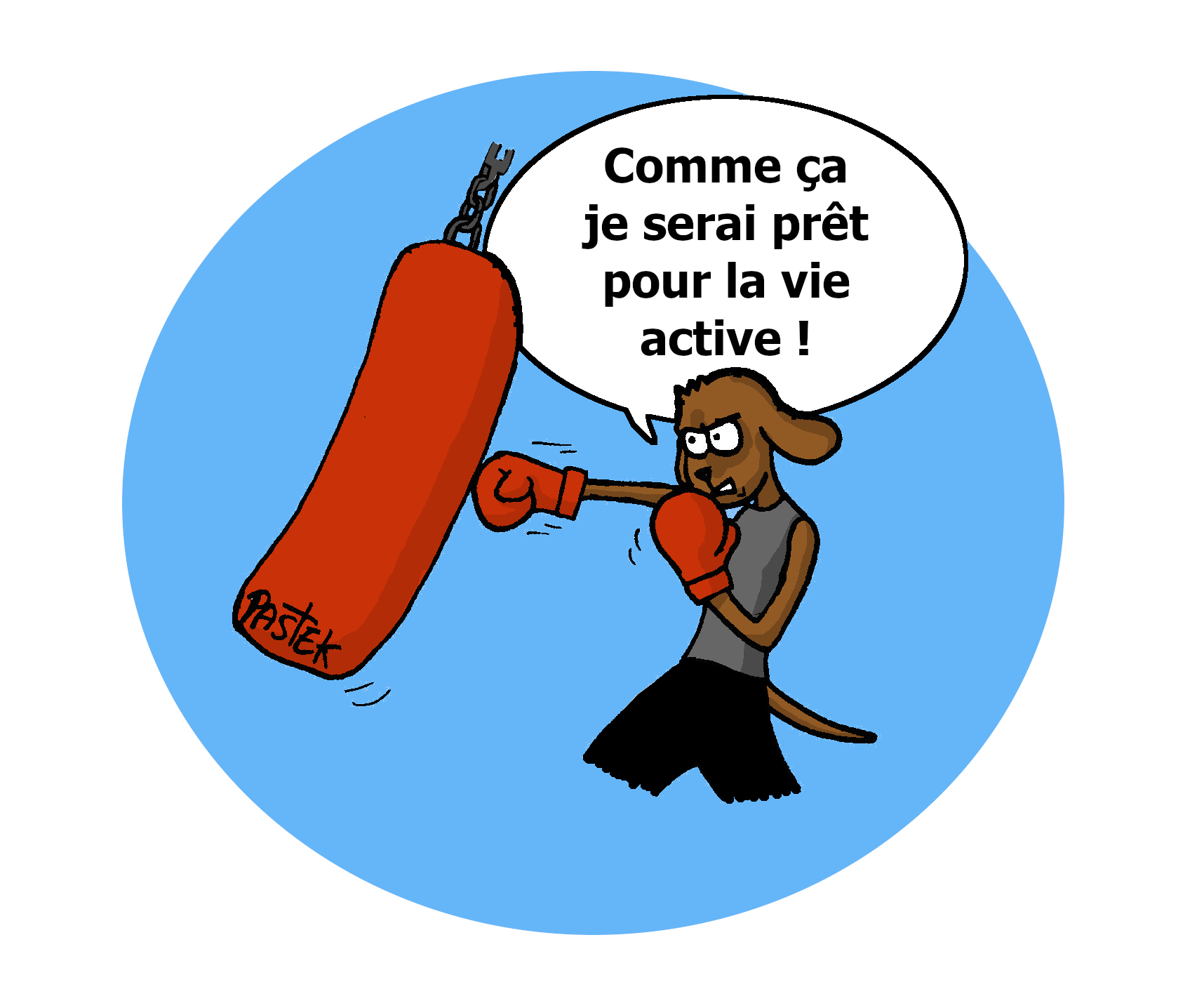 Lien et acculturation mutuelle entre les professionnels de l’aide et les professionnels du bâtiment : adaptation écoresponsable de l’environnement tenant compte    des usagers et des professionnels ; formation interprofessionnelle
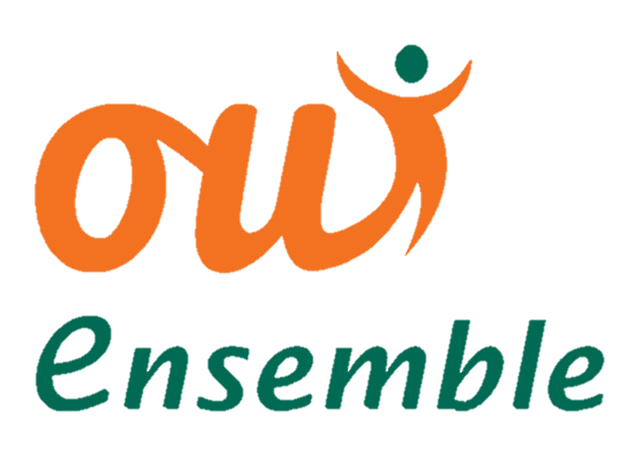 Synthèse de nos éléments clés différenciants
L’algorithme de matching 
orchestré de manière à combler les lacunes des systèmes ubérisés
La politique des Ressources Humaines
conditionnée pour être auteur de sa vie avec ses talents évolutifs au sein du collectif
Le montage financier 
élaboré dans une optique de cohésion sociale
L’enjeu climatique et environnemental 
décliné sur des actions pédagogiques de sensibilisation et mis en œuvre dans les services proposés (concept local et durable)
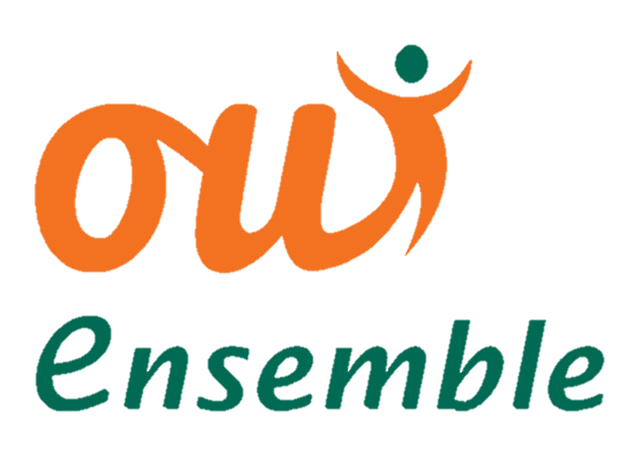 Nos besoins financiers
Action en autofinancement                 fin année 3
► 1820 K€ sur 3 ans
  Conception et pilotage RH
Conception système informatique spécifique       (et sa maintenance)
Un investissement financier au service d’un projet d’intérêt général
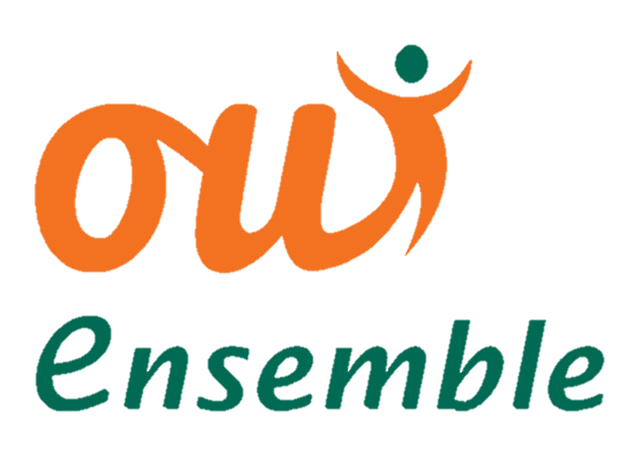 Association Oui Ensemble France Gardienne du concept et du projet
Budget 2024
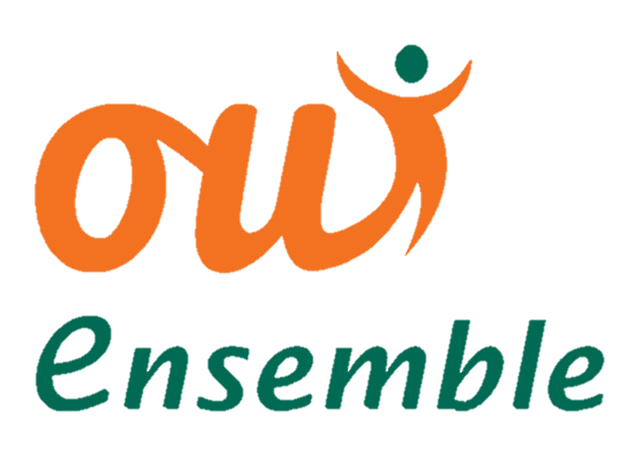 POİNT D’AVANCEMENT DU PROJET
Conception du volet Laos en 2023
    Nouvelle mission planifiée à l’automne 2024
Conception du volet France finalisé pour expérimentation
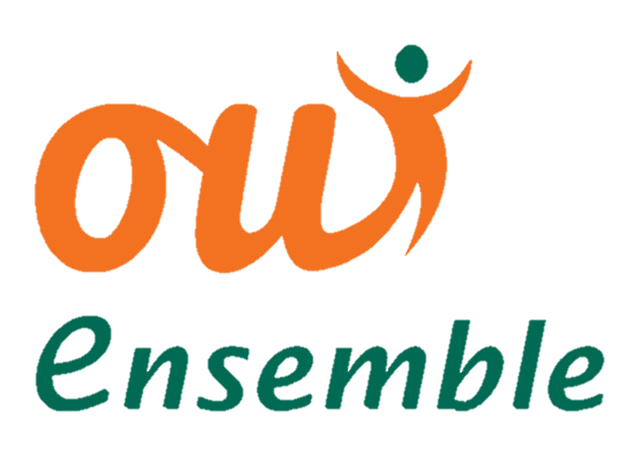 CONCEPTİON DU VOLET LAOS EN 2023
► Mobiliser un réseau solidaire pour le "Maintien de l’équilibre et de la bonne santé", le "Lieu de vie" et la "Vie sociale" :
Étudier les demandes exprimées afin de développer le concept Oui Ensemble à Vientiane
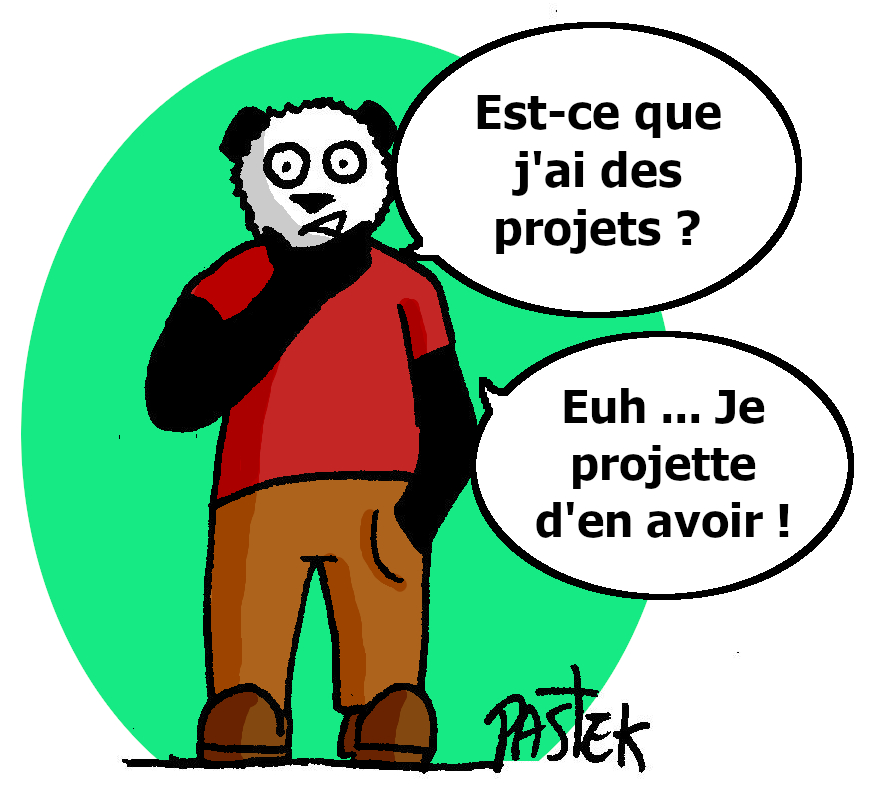 Faire un état des lieux des motivations des porteurs de projets envisagés à Luang Prabang avant le Covid
Nous maintenons notre soutien à Mélissa : NK SEEDS
Le projet de Serge est envisagé en partenariat :  Green Vientiane
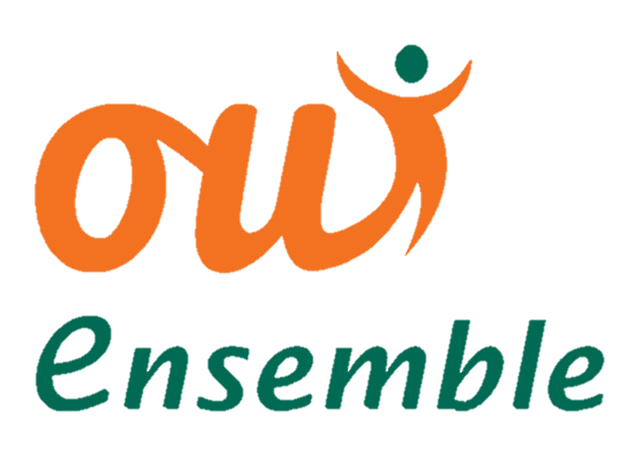 CONCEPTİON DU VOLET FRANCE FİNALİSÉ POUR EXPÉRİMENTATİON TERRİTORİALE
Temps 1 - Plan financier élaboré avec 3 des 7 pôles d’activités :
CAE SCOP SARL SAMAD
           Services d’Accompagnement pour le Maintien de l’Autonomie à Domicile
1
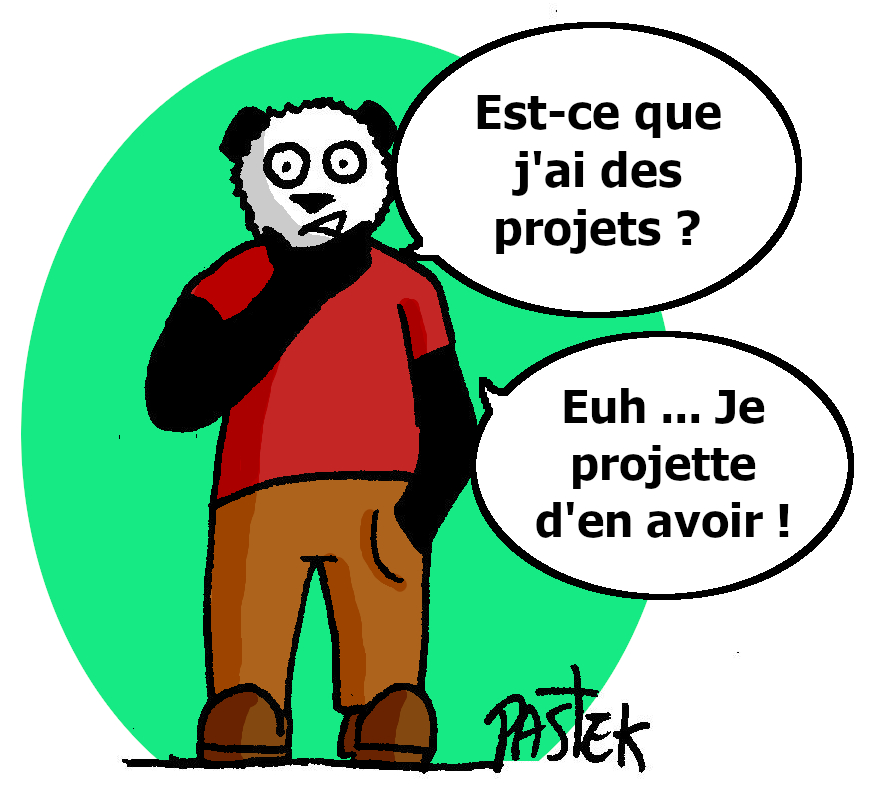 CAE SCOP SARL MSG (Multi-Services Généralistes)
Un choix de prestations à domicile
2
Services de rénovation du bâti
3
Temps 2 - Quatre pôles d’activités complémentaires pour soutenir le développement des projets écoresponsables au service des êtres vivants sur les territoires locaux.
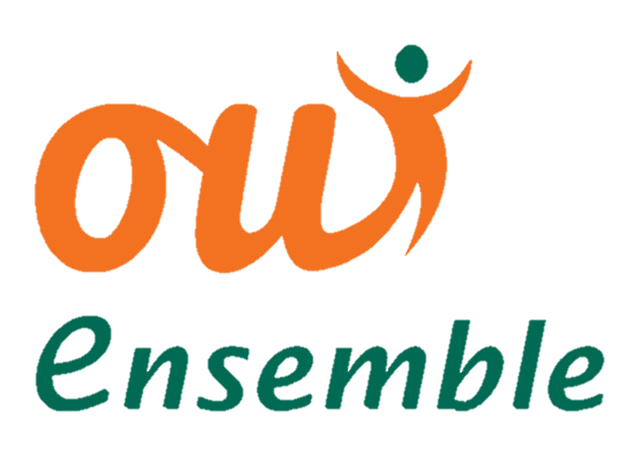 Apports spécifiques France :
Maintien de l’autonomie à domicile
1
Le procédé de conception projet Oui Ensemble s’appuie sur les mêmes leviers moteurs qu’une start-up qui a levé 3 millions d’euros pour leurs apports aux personnes en perte d’autonomie, à savoir :
Oui Ensemble complète cette proposition :
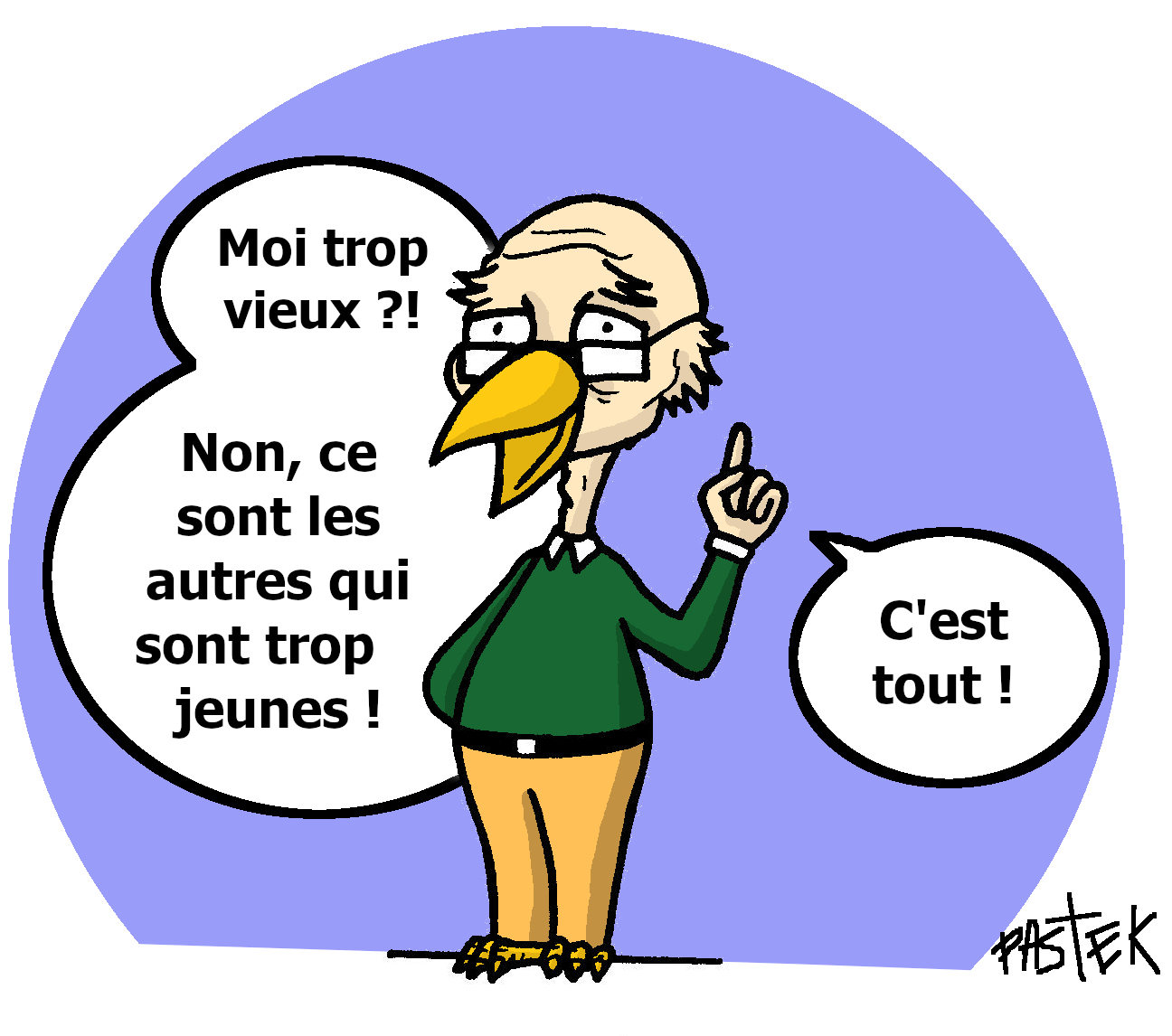 ► Garantir la stabilité des aidants professionnels par des compétences et une personnalité qui répond à leurs besoins
► Revaloriser de plus de 20% les salaires des aidants professionnels avec un algorithme de matching qui permet de réduire les coûts et générer de la marge
Un exemple : besoin d’accompagnement de 22h30 par semaine 
Coût de la prestation brute mensuelle Oui Ensemble 1 679€   
Coût de la prestation brute mensuelle Start-up 2 211€
Soit une économie de 532€ par mois et 6 384€ par an
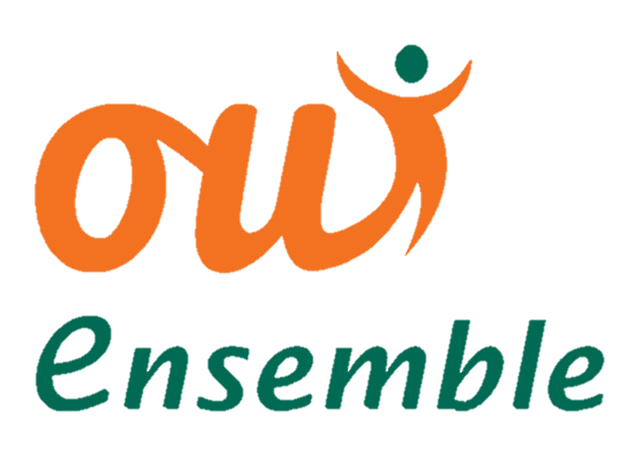 Apports spécifiques France :
Un choix de prestations à domicile
2
Services de rénovation du bâti
3
Métiers à domicile insérés dans le paysage économique local sur des passerelles solidaires avec les partenaires ciblés comme intervenants-clés
2
3
* À ce jour 26 activités répertoriées en trois groupes
 ** GPEC : Gestion Prévisionnelle des Emplois et des Compétences
*** RSE : Responsabilité Sociétale des Entreprises
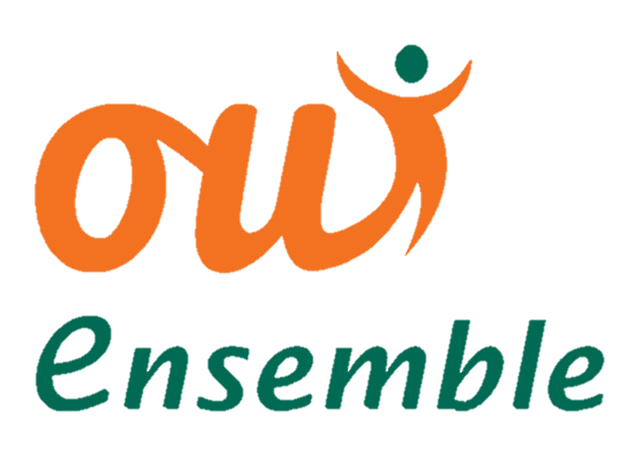 Évaluation France
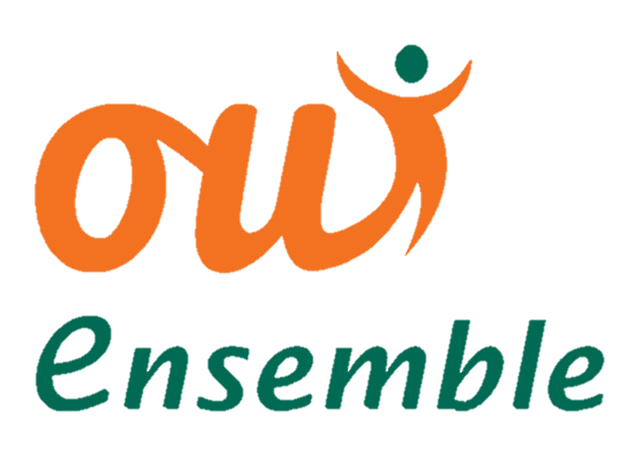 Résultats attendus France
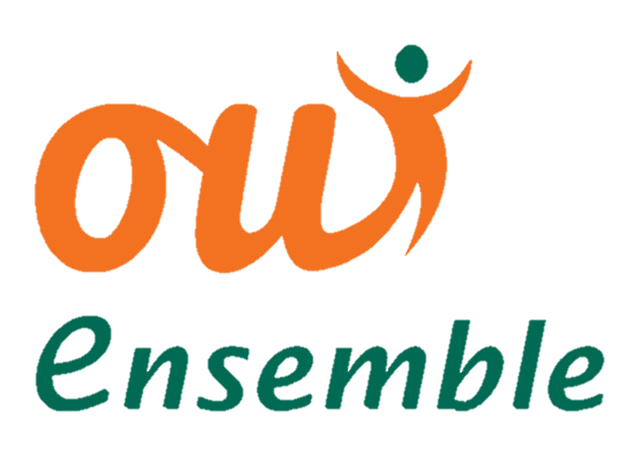 DÉVELOPPEMENT DU CONCEPT
Au niveau local, national et international                                         Dans une double approche en réseau :
Oui Ensemble est soutenu directement ou indirectement
    par une diversité de particuliers et d’acteurs.
Oui Ensemble est lui-même un acteur qui accompagne les personnes et les projets.
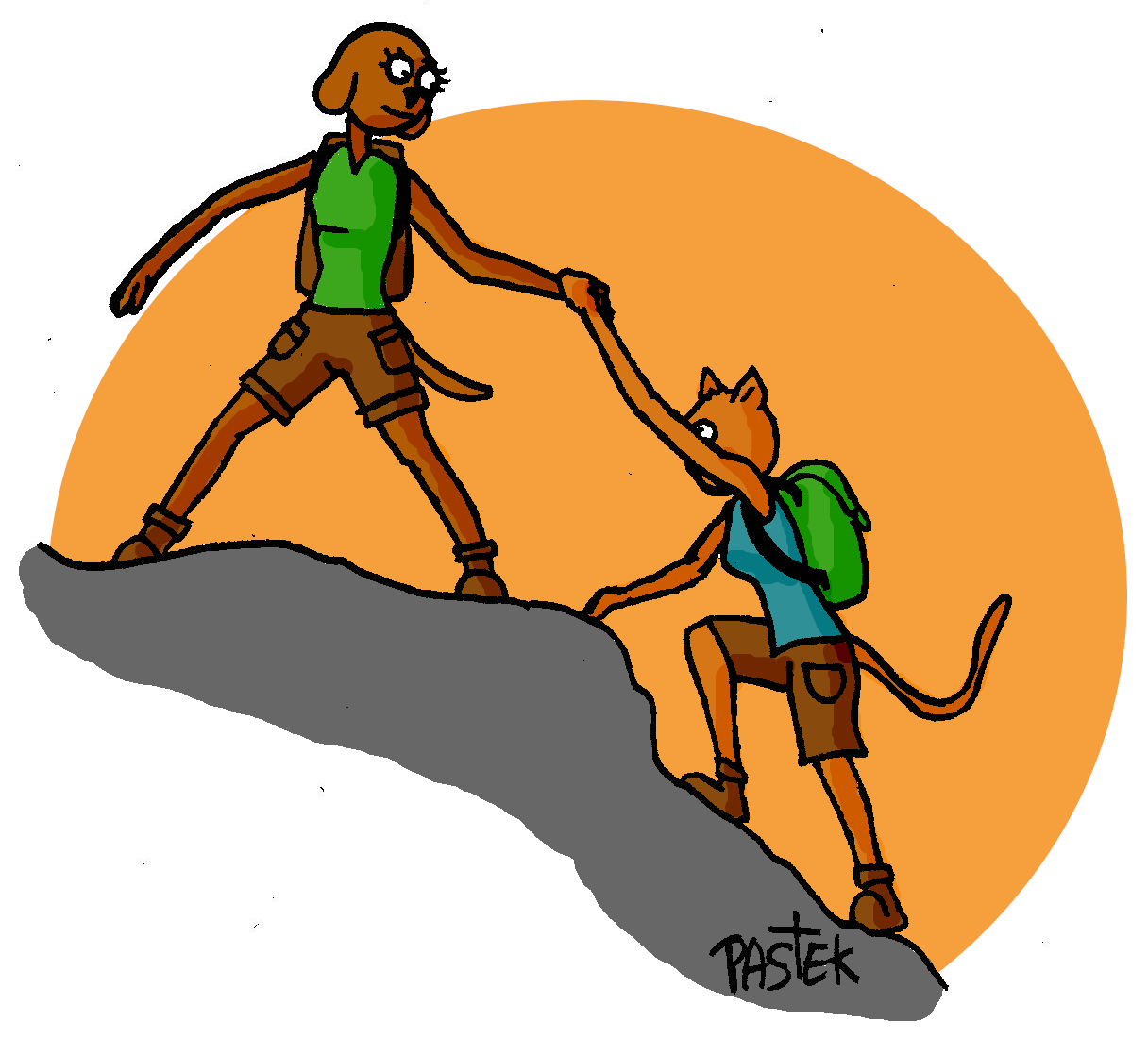 Rejoignez-nous !
Site internet : www.oui-ensemble.org
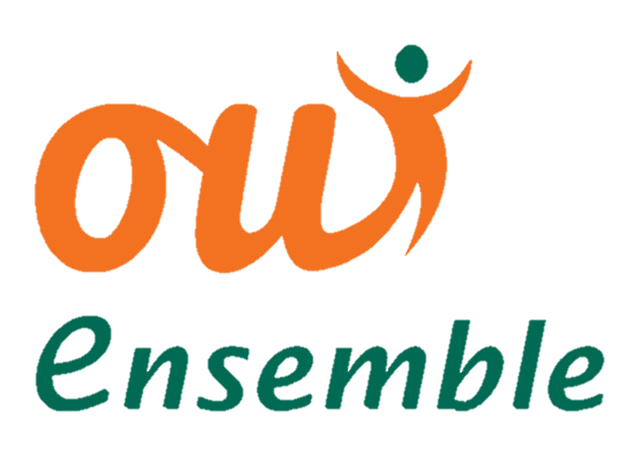 « Être homme, c'est précisément être responsable… C'est sentir, en posant sa pierre, que l'on contribue à bâtir le monde. »
                                    Antoine de Saint-Exupery
Merci
Contact : asso.ouiensemble@gmail.com